Bottom-up Rebalancing Binary Search Trees byFlipping a Coin
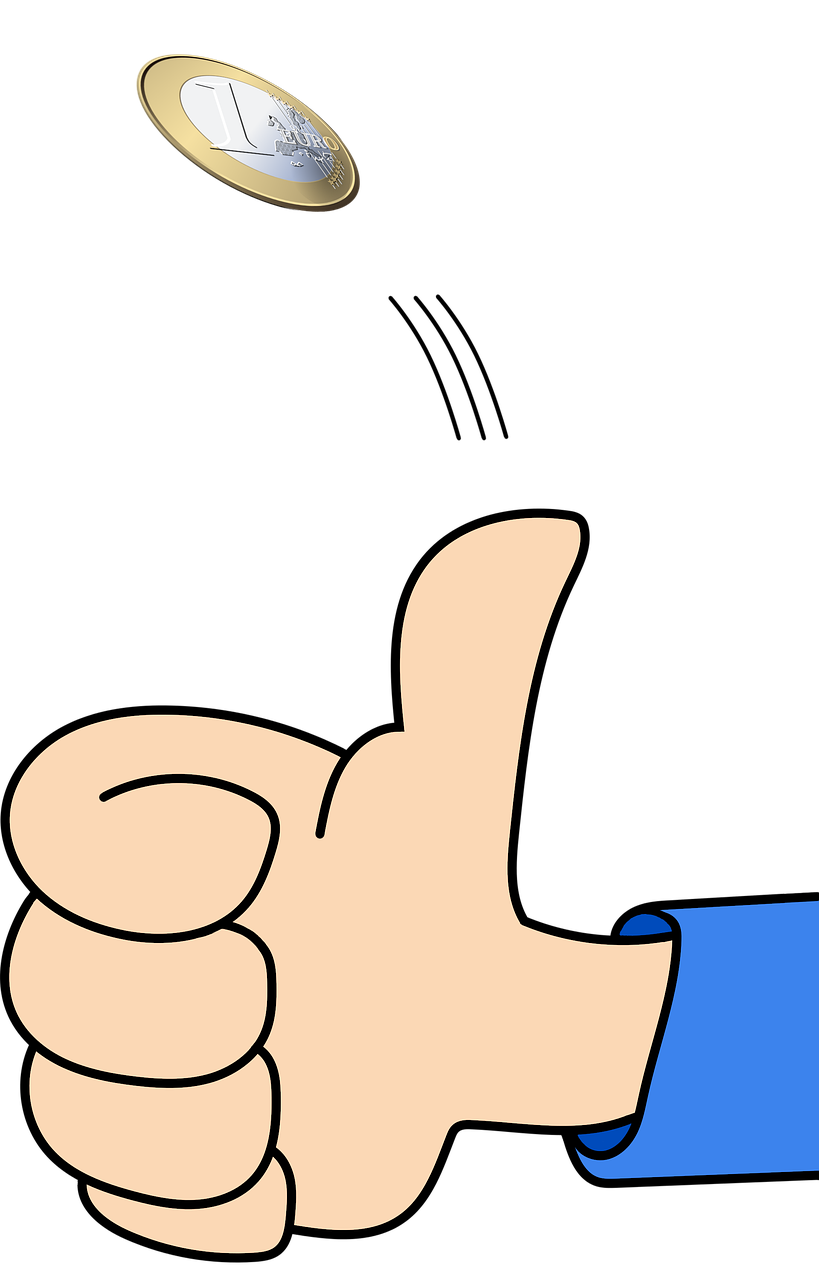 Gerth Stølting Brodal
Aarhus University
12th International Conference on Fun with Algorithms (FUN 2024), Island of La Maddalena, Sardinia, Italy, June 4-8, 2024
[Speaker Notes: 20 min

Image: https://pixabay.com/da/illustrations/m%C3%B8nt-flipping-m%C3%B8nt-h%C3%A5nd-flip-svirp-5822271/]
Review
The paper considers an important problem…

The paper fails to solve the problem…
[Speaker Notes: Goal of this talk is to present an open problem, and present ideas that fail to solve the general problem, but in some special cases solve the problem]
Unbalanced binary search trees – Insertions
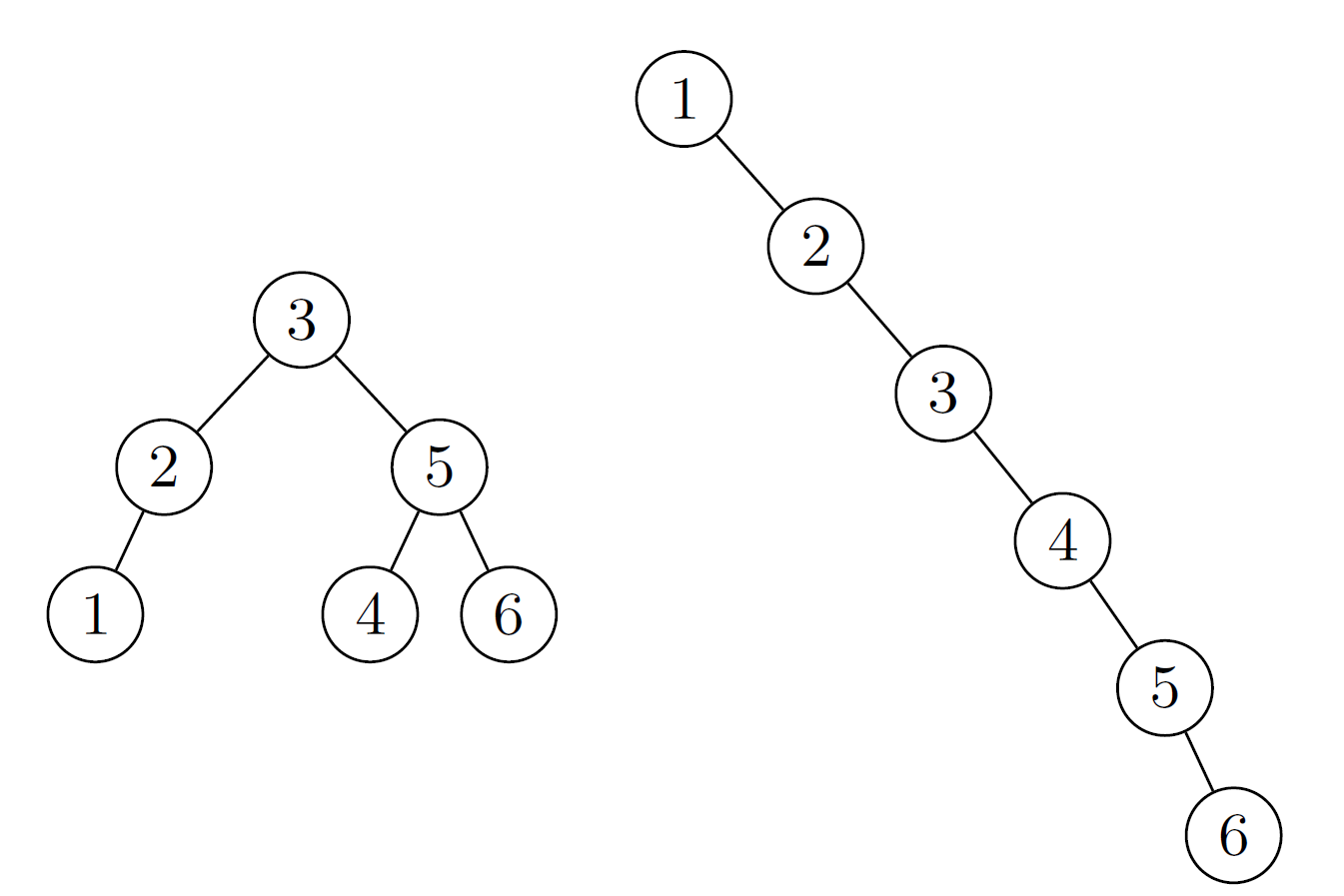 4
Locate insertion point (empty leaf)
Create new leaf node
3
8
9
1
5
7
[Speaker Notes: A sorted input is a bad input
Shuffle elements  before insertion gives an (expected) balanced tree]
Unbalanced binary search trees
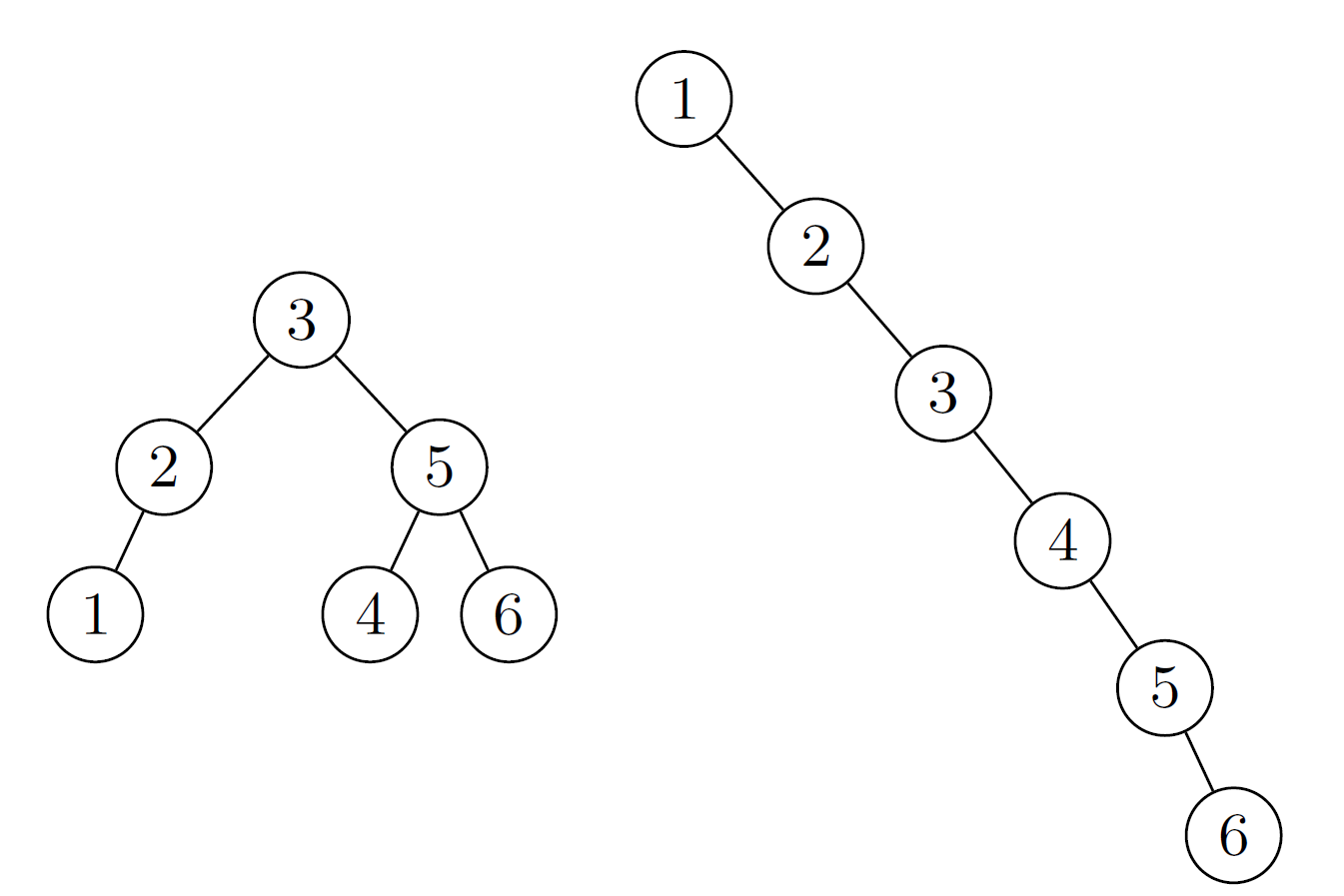 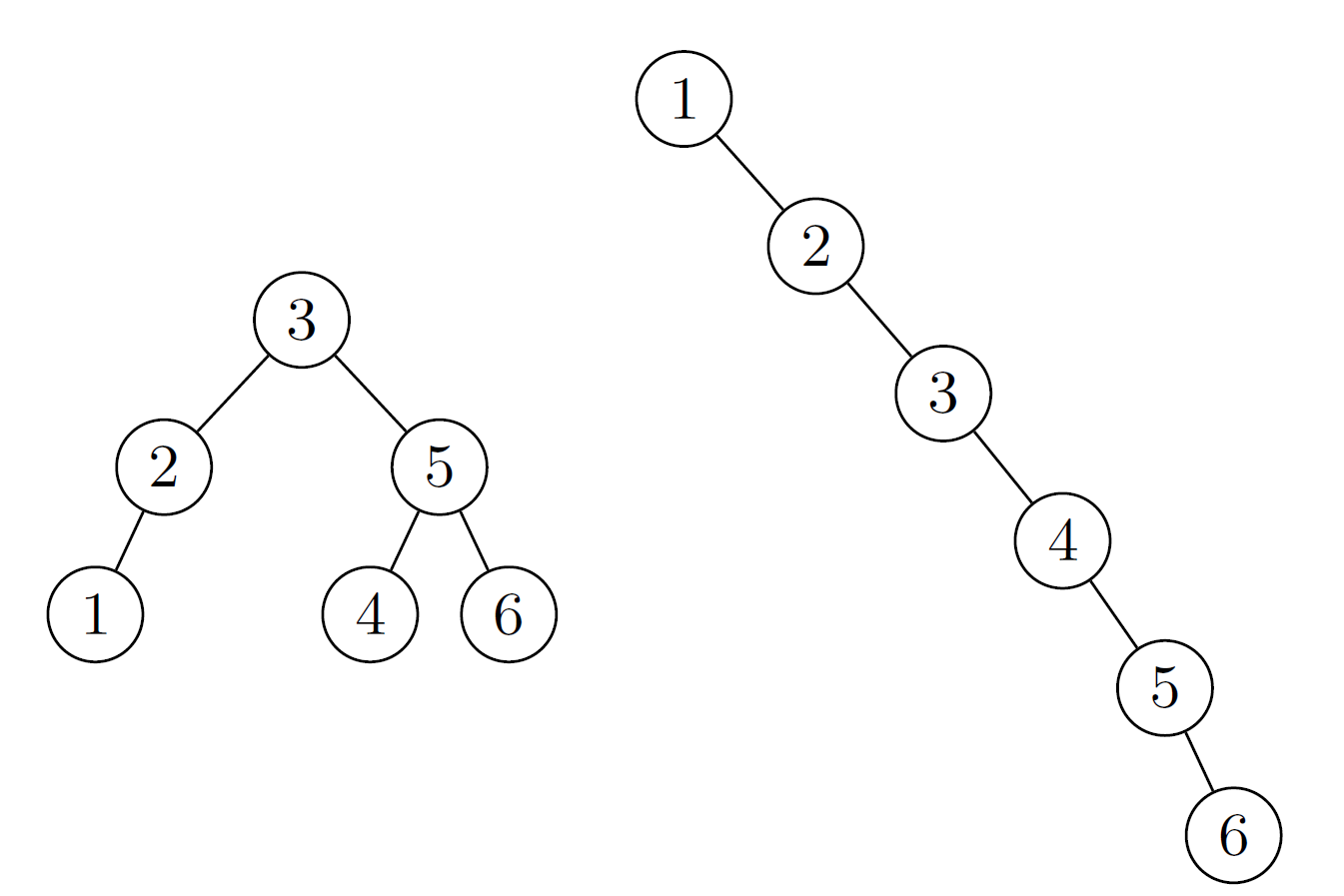 Inserting 1 2 3 4 5 6
Inserting 3 5 2 4 1 6
random permutation gives expected logarithmic depth [Hilbard 1962]
increasing sequence gives linear depth
[Speaker Notes: A sorted input is a bad input
Shuffle elements  before insertion gives an (expected) balanced tree]
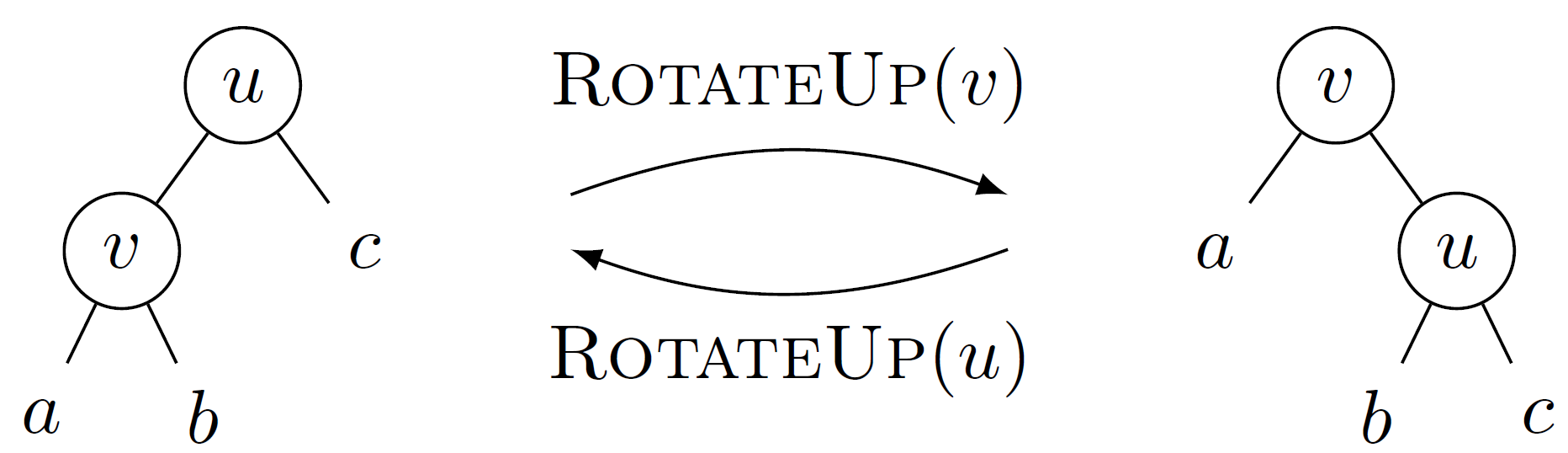 Balanced binary search trees
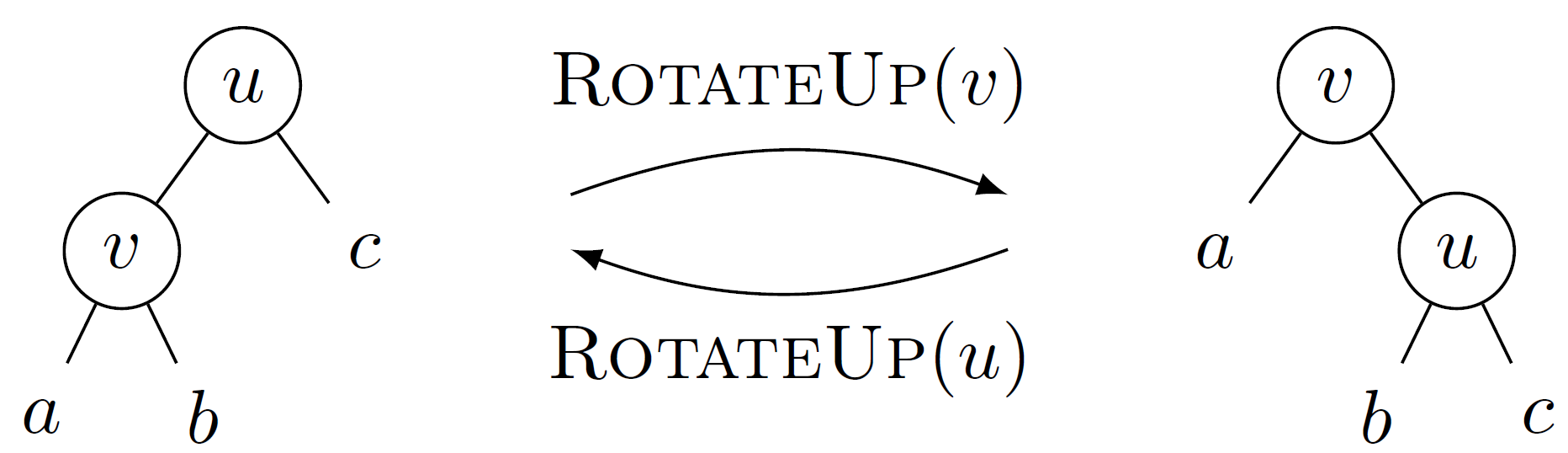 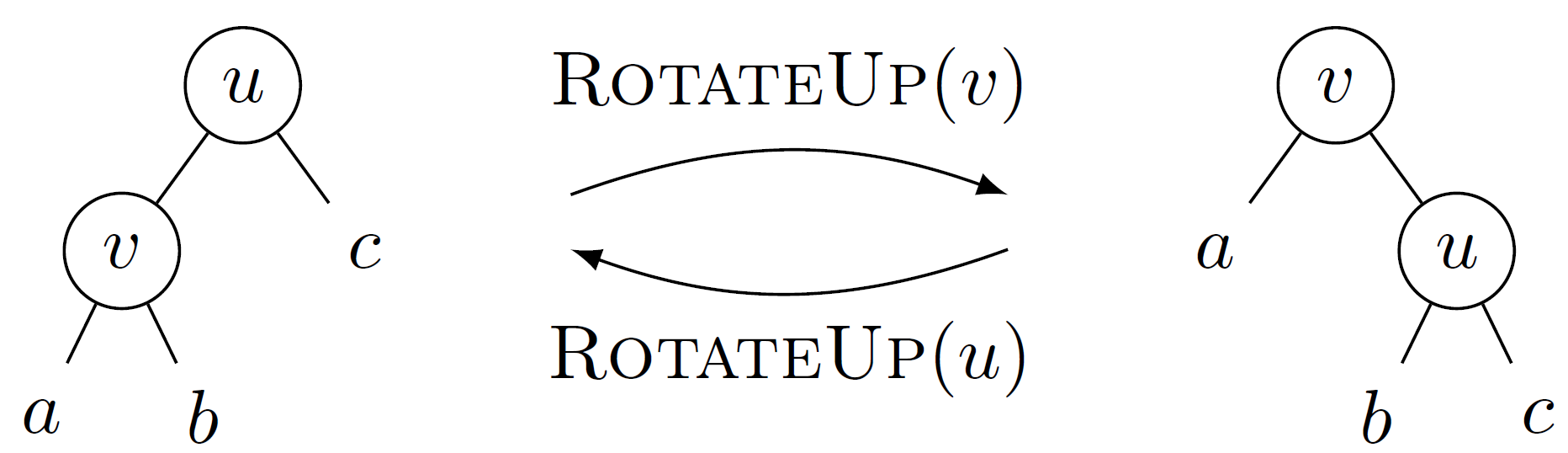 Structural invariants implying logarithmic depth
Rebalance using rotations
60sAVL-tree
70sRed-black tree
80sSplay tree
90sTreap
v
4
3
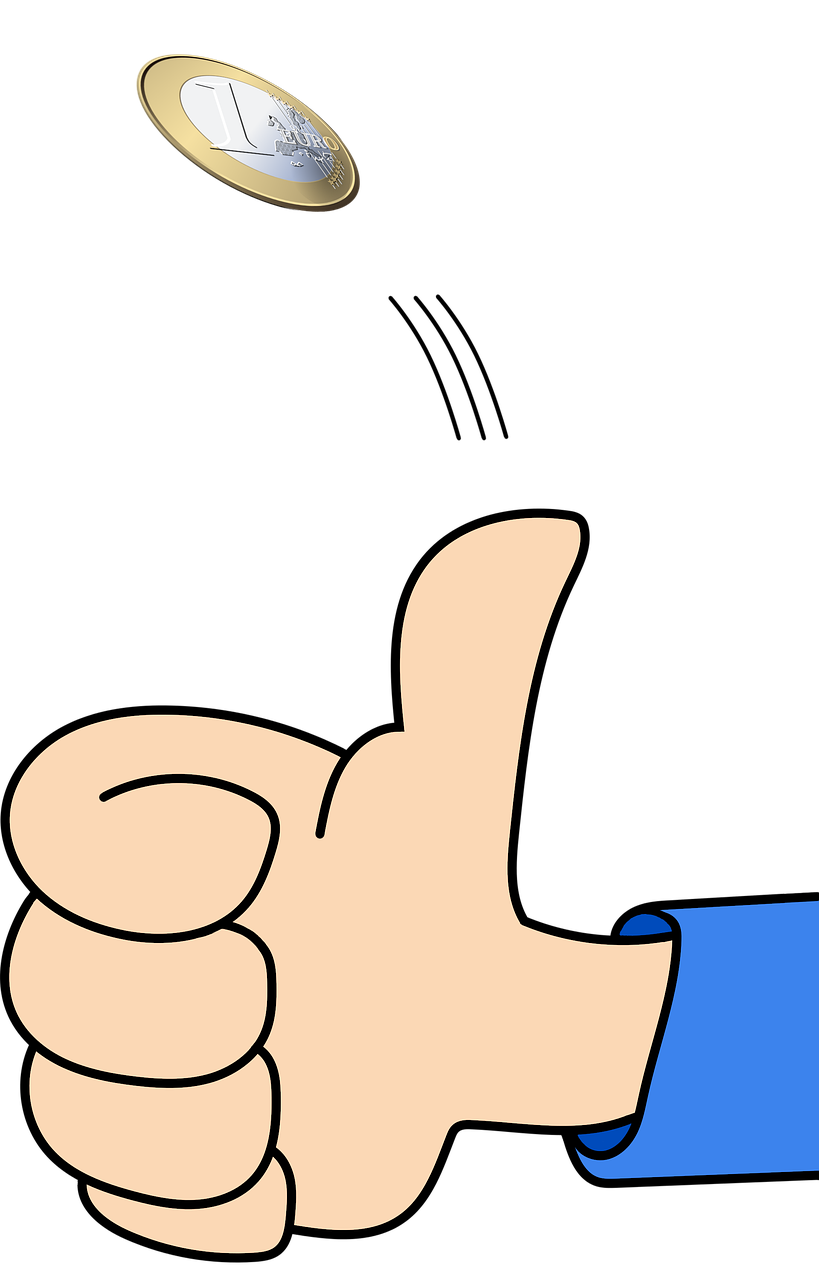 2
7
6
6
9
5
7
Always rotate accessed node to the root
Elements random priority, stored using heap order
No two adjacent red & root-to-leaf paths same #black
|h(v.left) – h(v.right)| ≤ 1
[Speaker Notes: AVL : 1962 Adelson-Velsky, Landis
Red-black : 1978 Guibas, Sedgewick 
Treap : 1996 Seidel, Aragon = Structure equals a random permutation]
Balanced binary search tree insertions :rebalancing cost
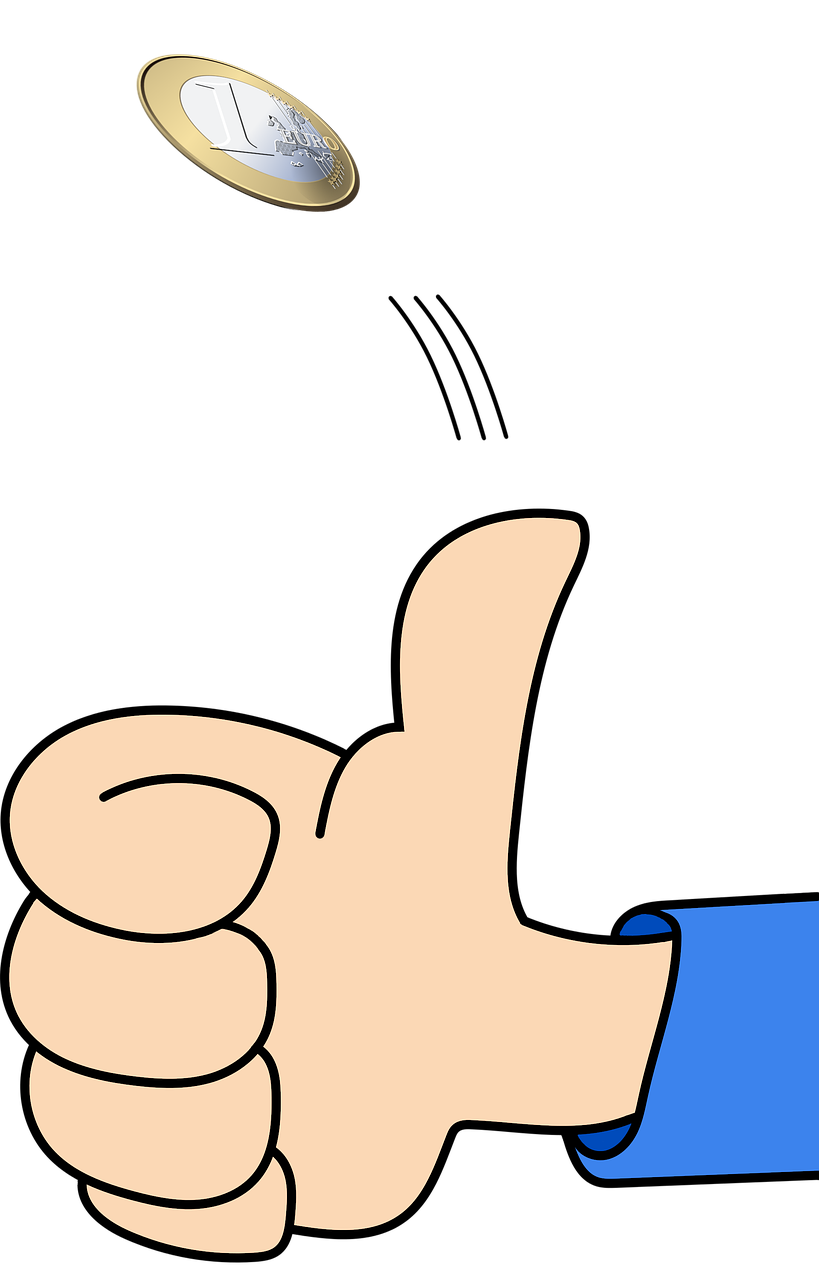 random BST
[Speaker Notes: AVL proof by Mehlhorn & Tsakalidis 86
Seidel stated the open problem if bottom-up rebalancing is possible
Brown 79 : Encodes a bit using two consecutive values and an empty leaf
Martinez & Roura 98 : Randomized BST – stores subtree sizes at each node
Seidel, Aragon 96 : Treaps store expected O(1) bits per node – sufficient to compare with parent priority
Seidel 09 : Computes 1/(subtree size + 1) by a random process at each node
Andersson 89; Galperin, Rivest 93: Scapegoat trees store total tree size and all leaves must have depth O(log n), rebuilds subtrees
Sleator, Tarjan 85 : Splay trees worst case depth is linear]
Question asked in this paper
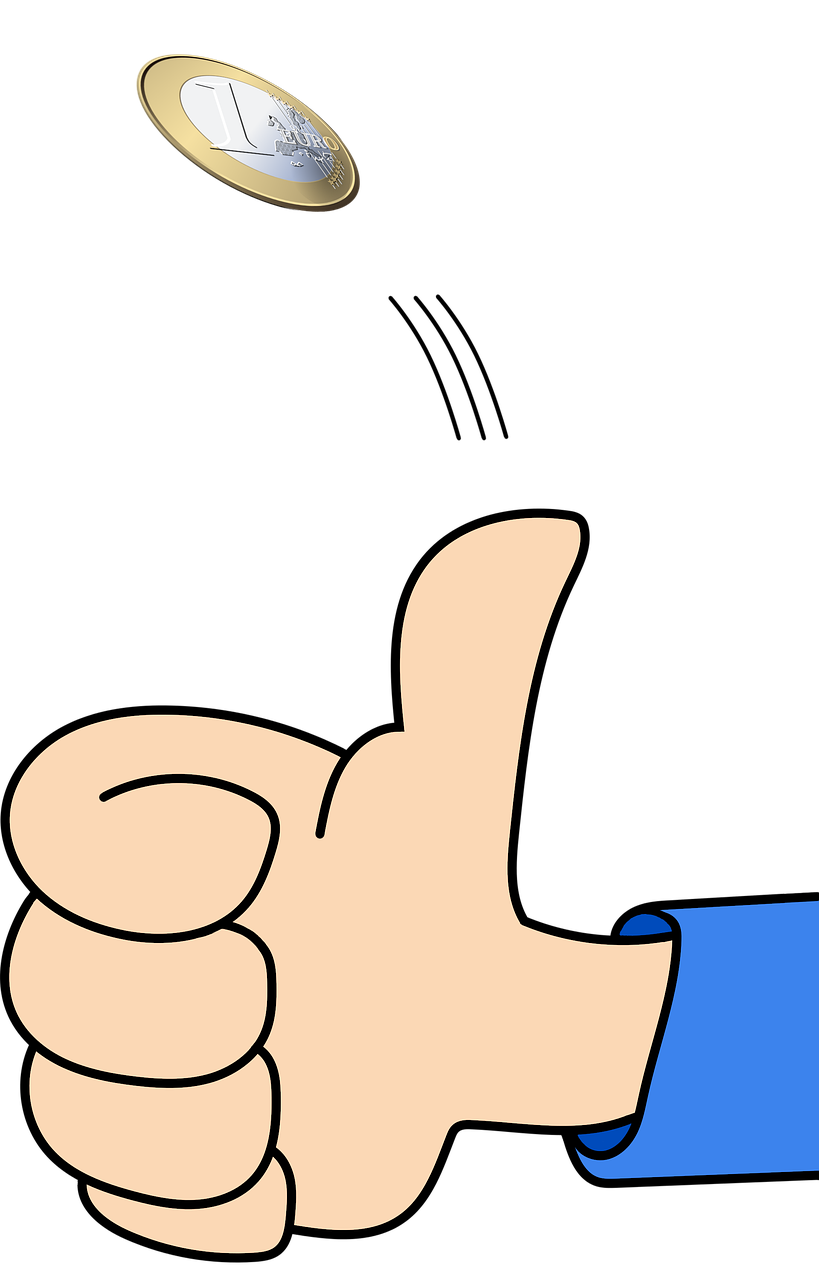 Does there exists a randomized rebalancing scheme satisfying…

No balance information stored
Worst-case O(1) rotations
Most rotations near the insertion
Local information only
Expected O(1) time
O(1) random bits per insertion
Nodes expected depth O(lg n)
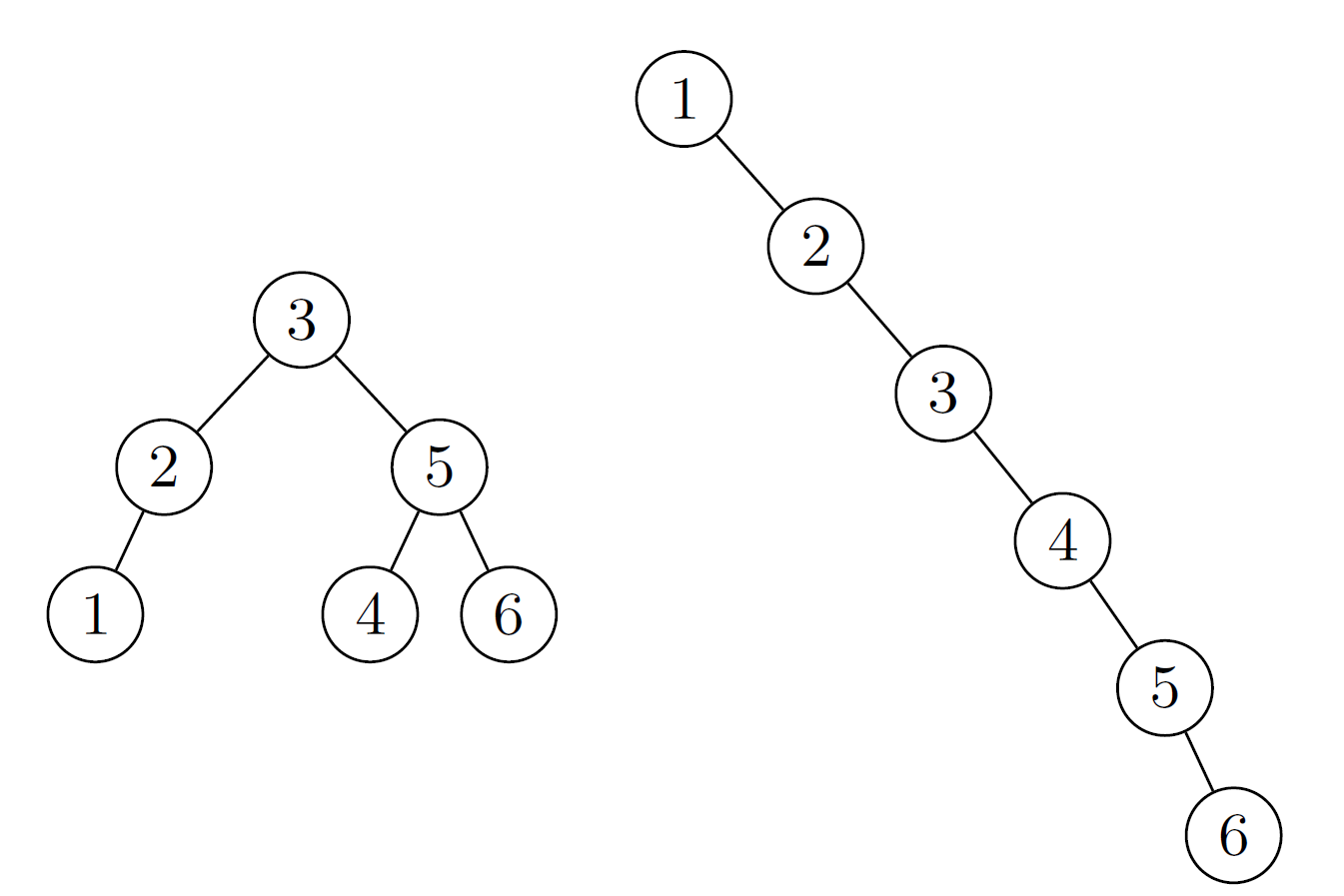 [Speaker Notes: 1) Like splay, encoded 2-3 trees, scapegoat [Assumes access to parent path of leaf created – either in tree representation or on a recursion stack]
2-3) Like AVL and red-black tree
4) Not like scapegoat that requires global n
5-6) Like treaps
7) Balanced tree… (unbalanced trees satisfy 1-6)]
Algorithm RebalanceZig
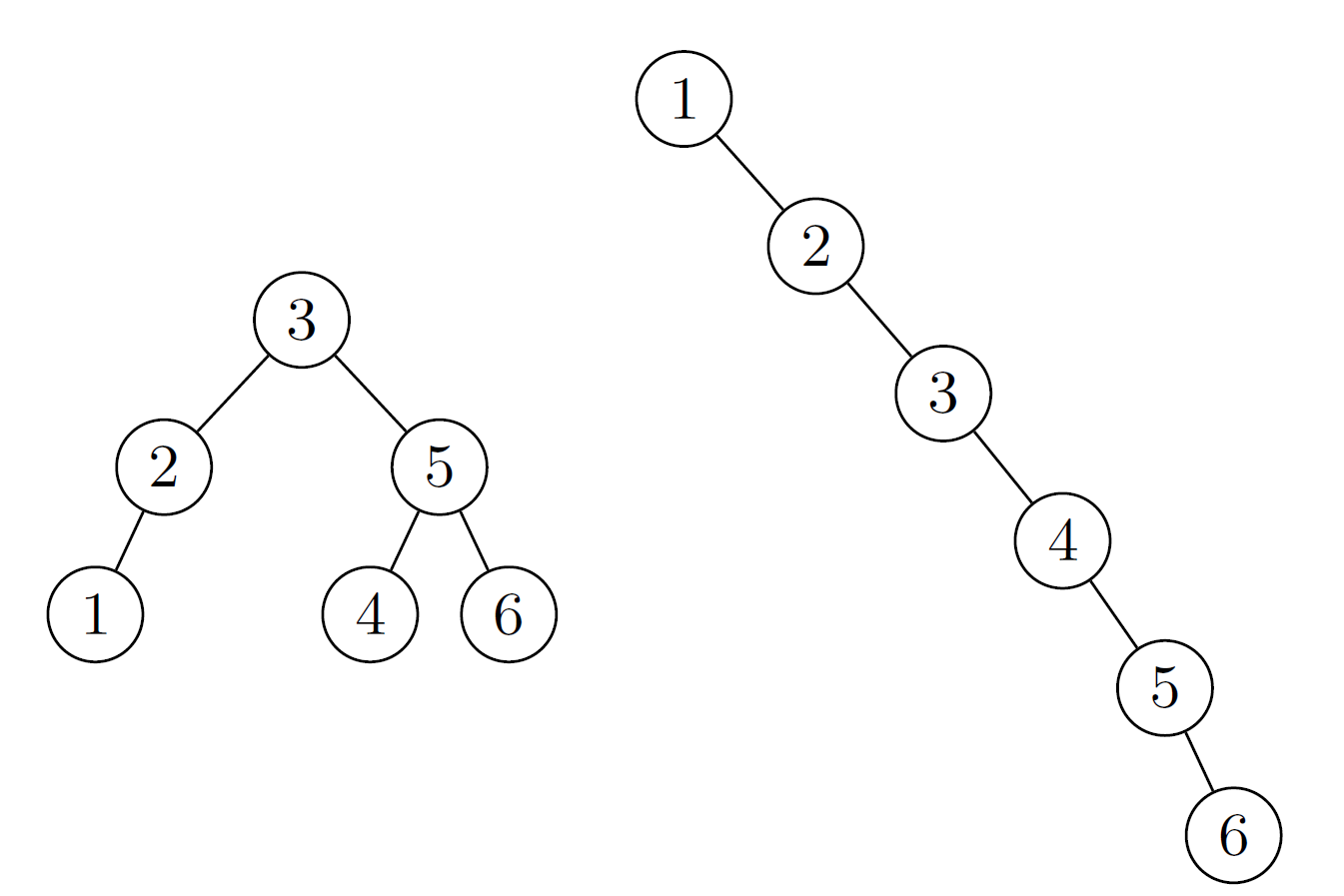 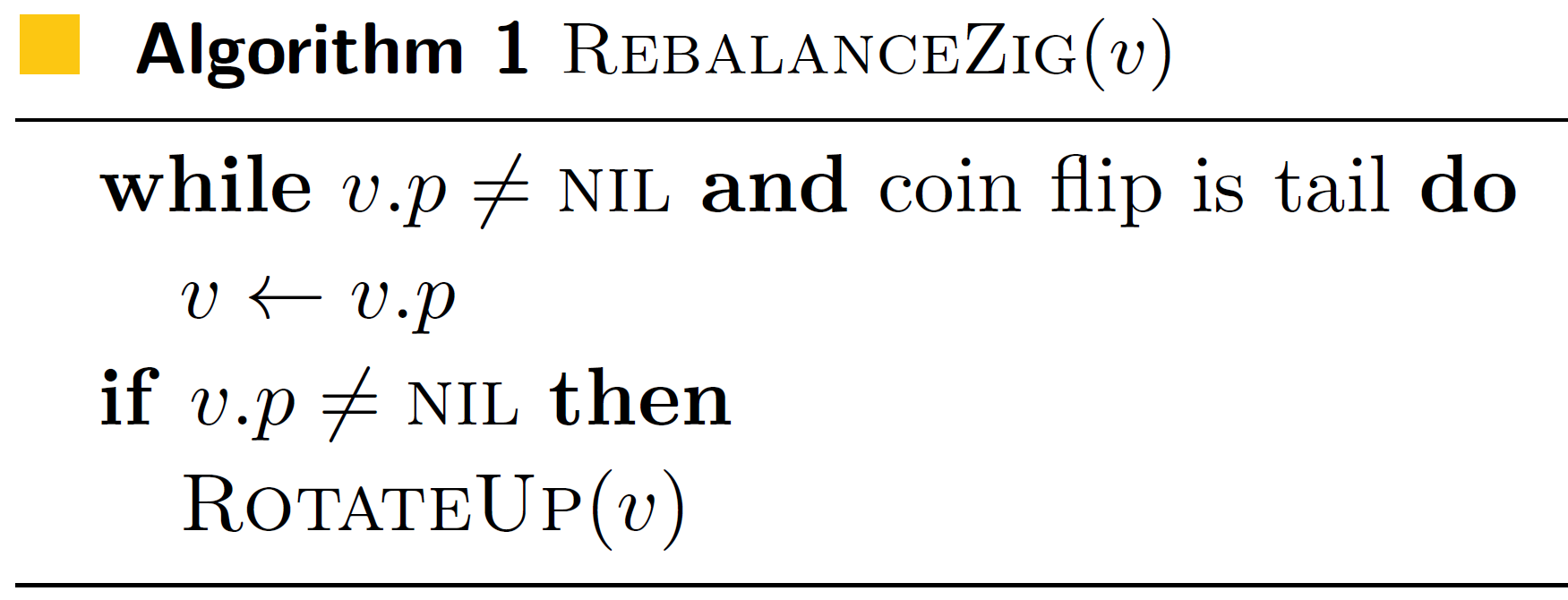 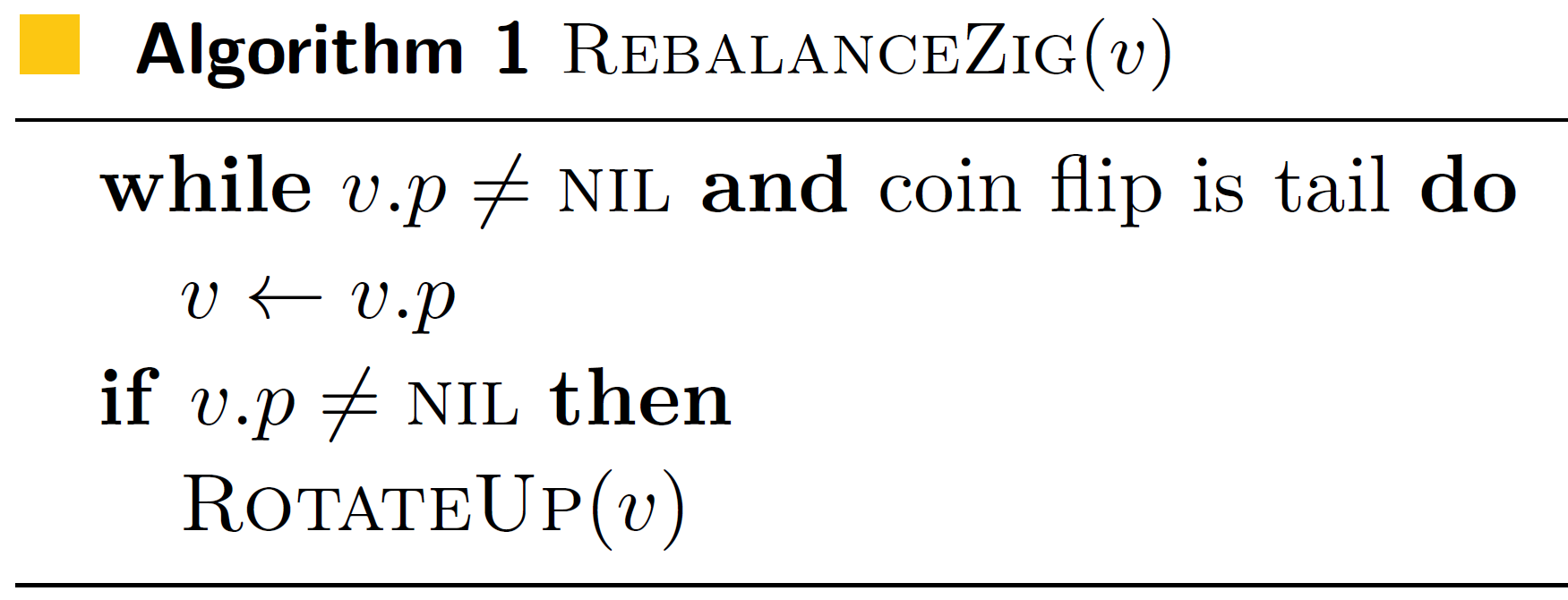 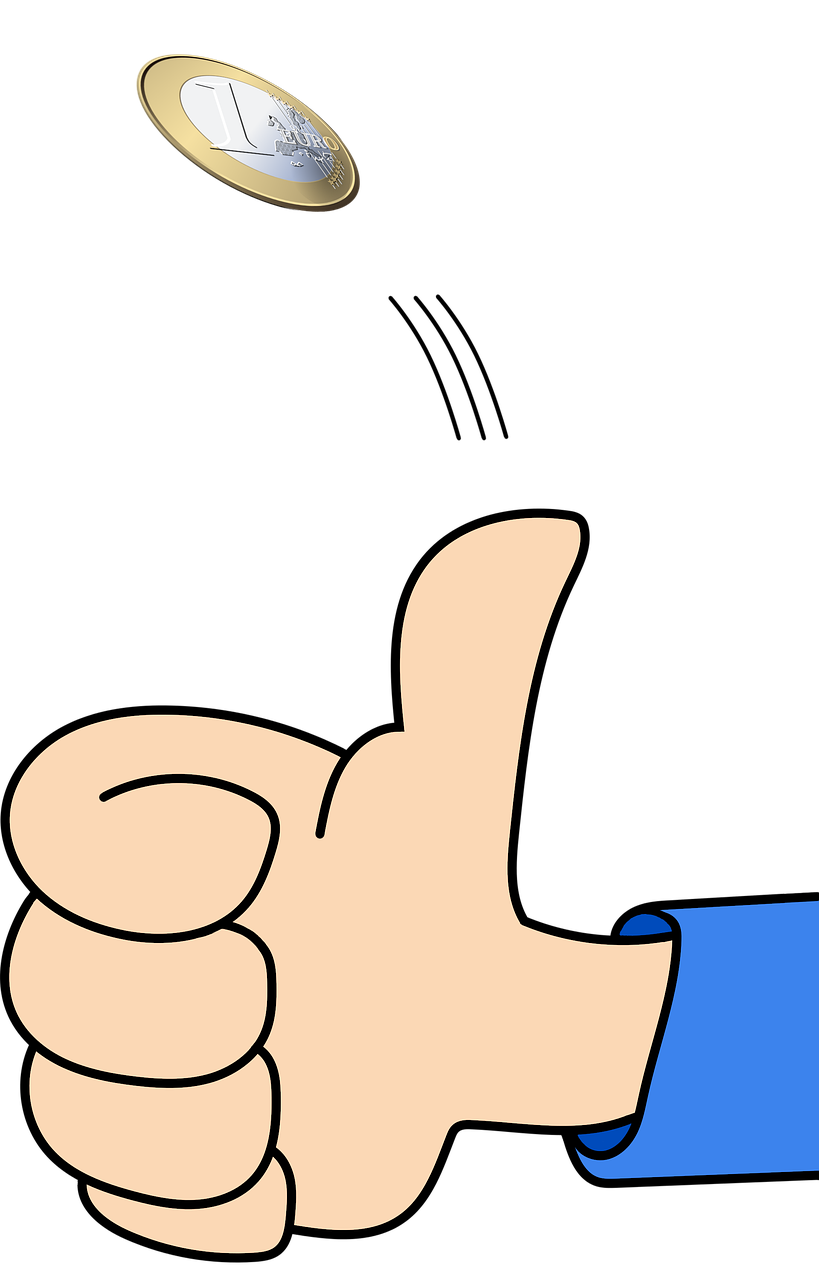 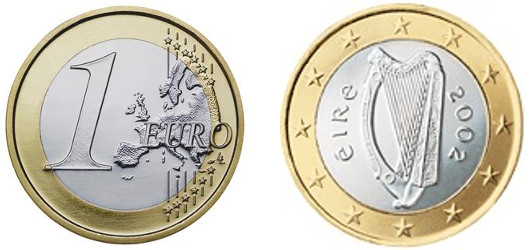 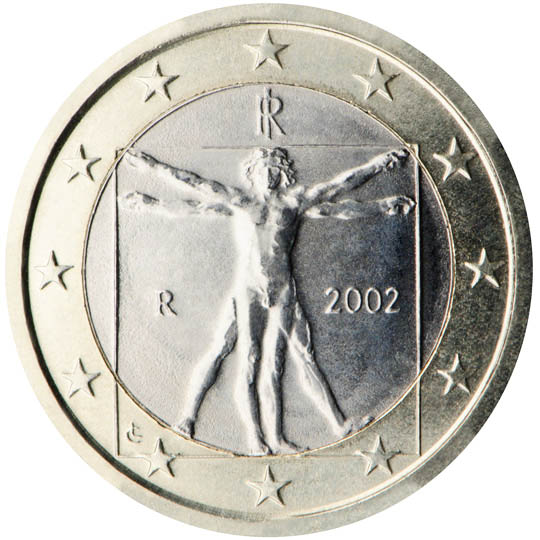 v
7
Fact 1  RebalanceZig takes expected O(1) time and performs ≤ 1 rotation
Theorem 1  RebalanceZig on increasing sequence each node expected depth O(lg n), for 0 < p < 1 (p = Pr[tail])
Algorithm RebalanceZig extreme probabilities
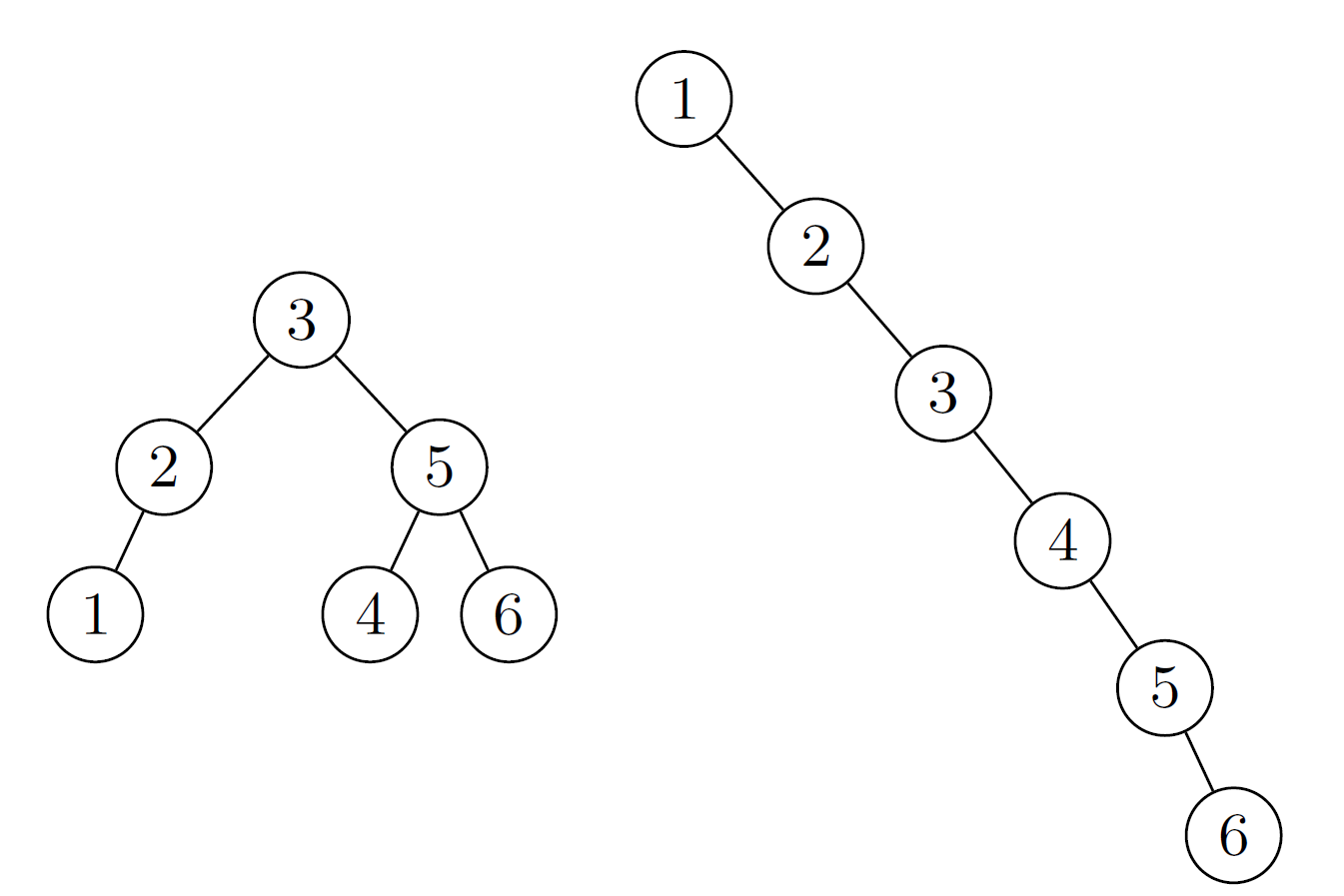 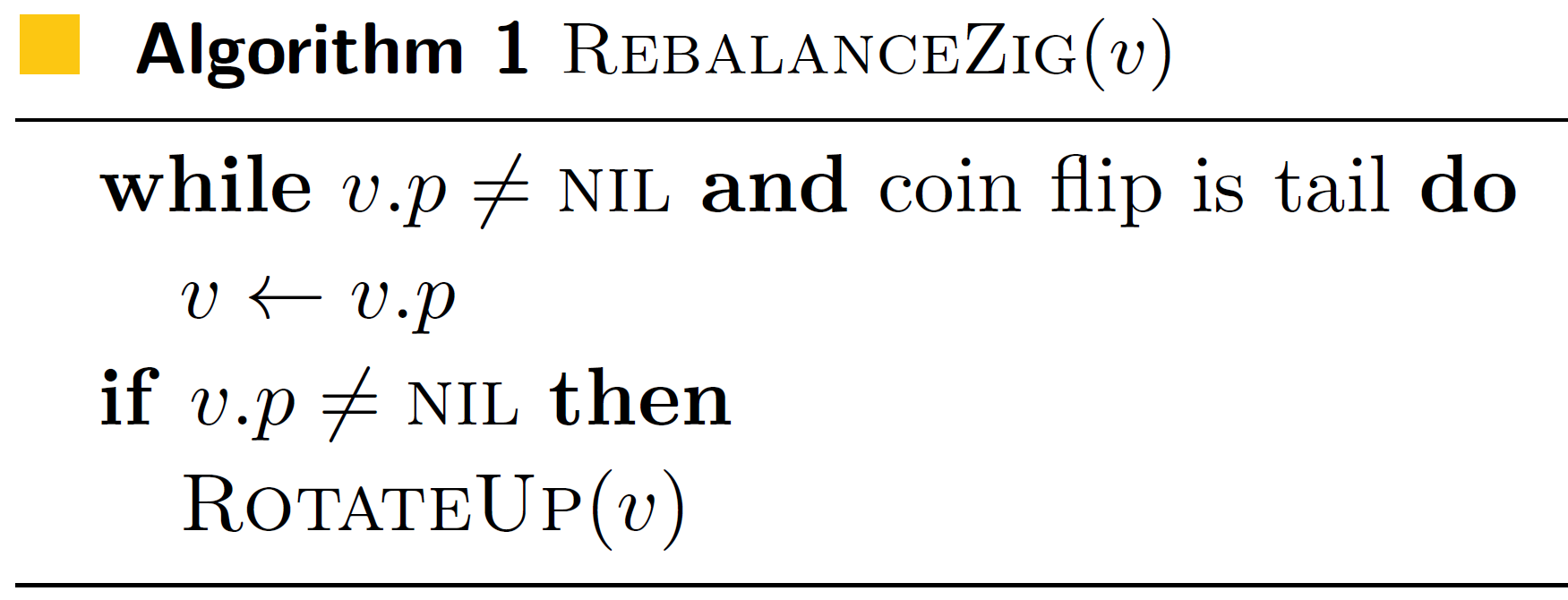 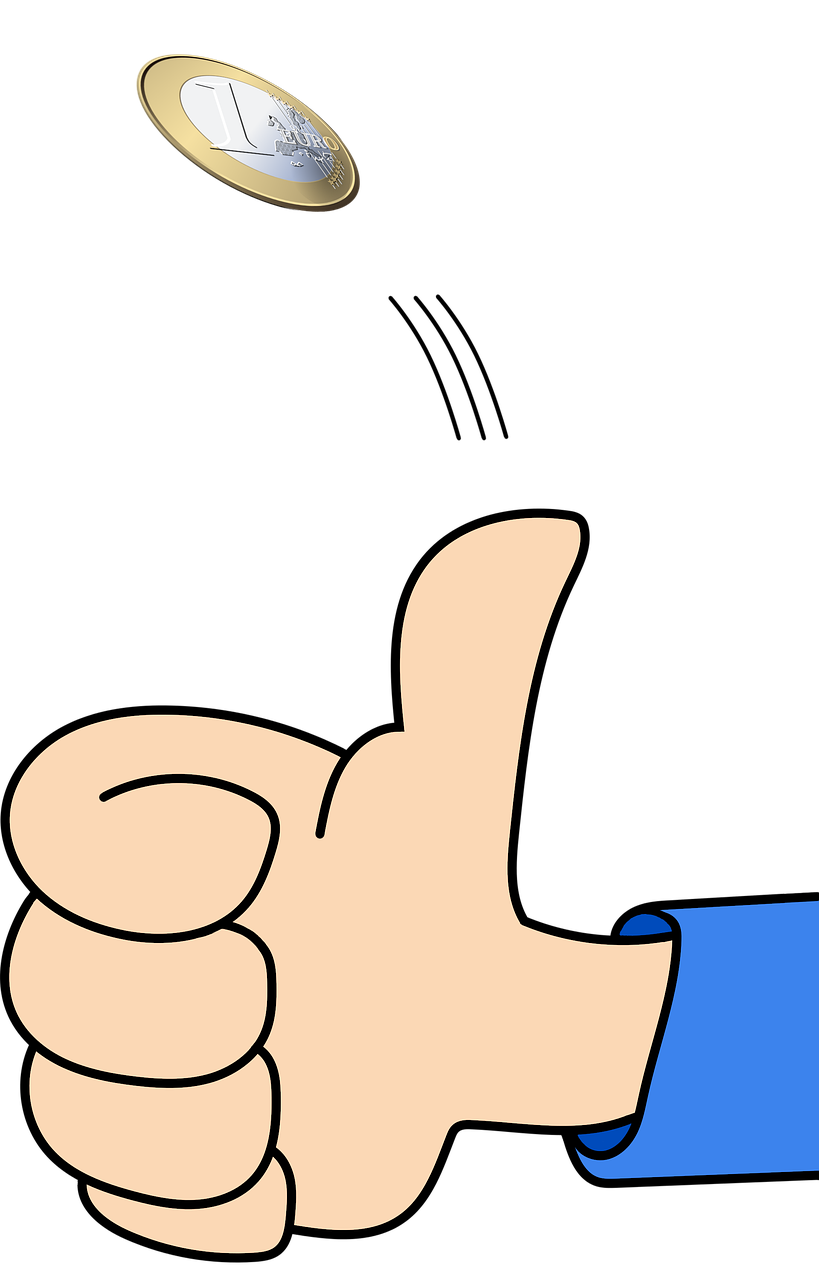 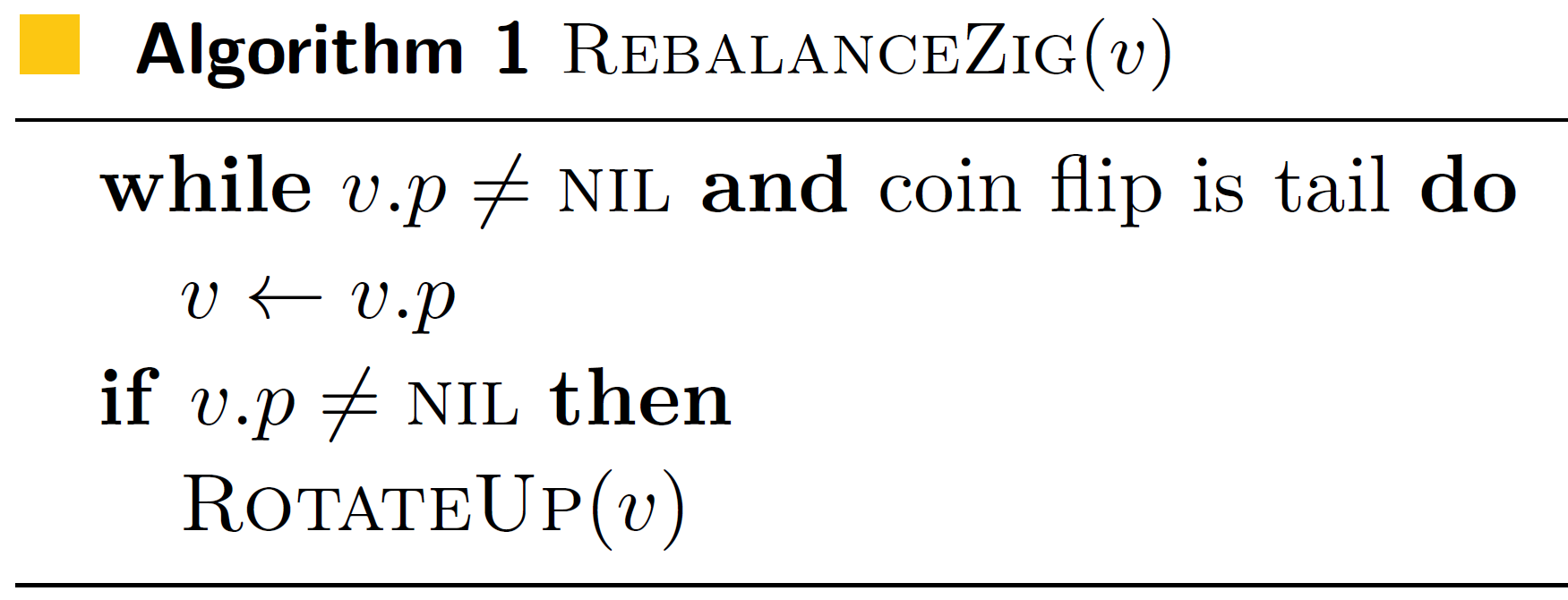 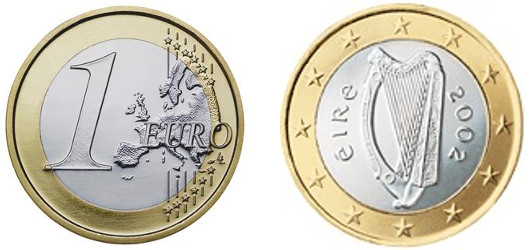 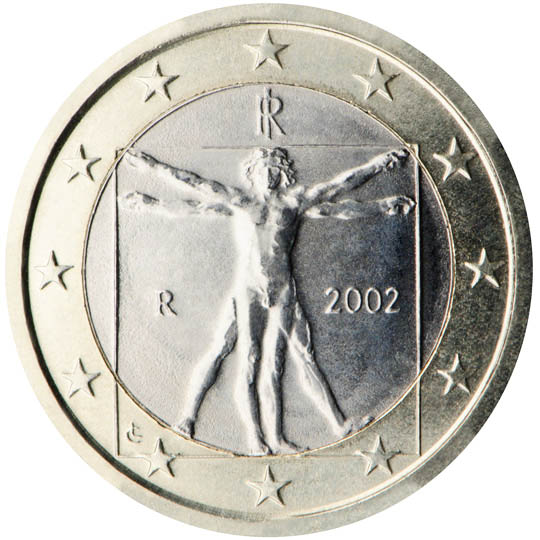 v
7
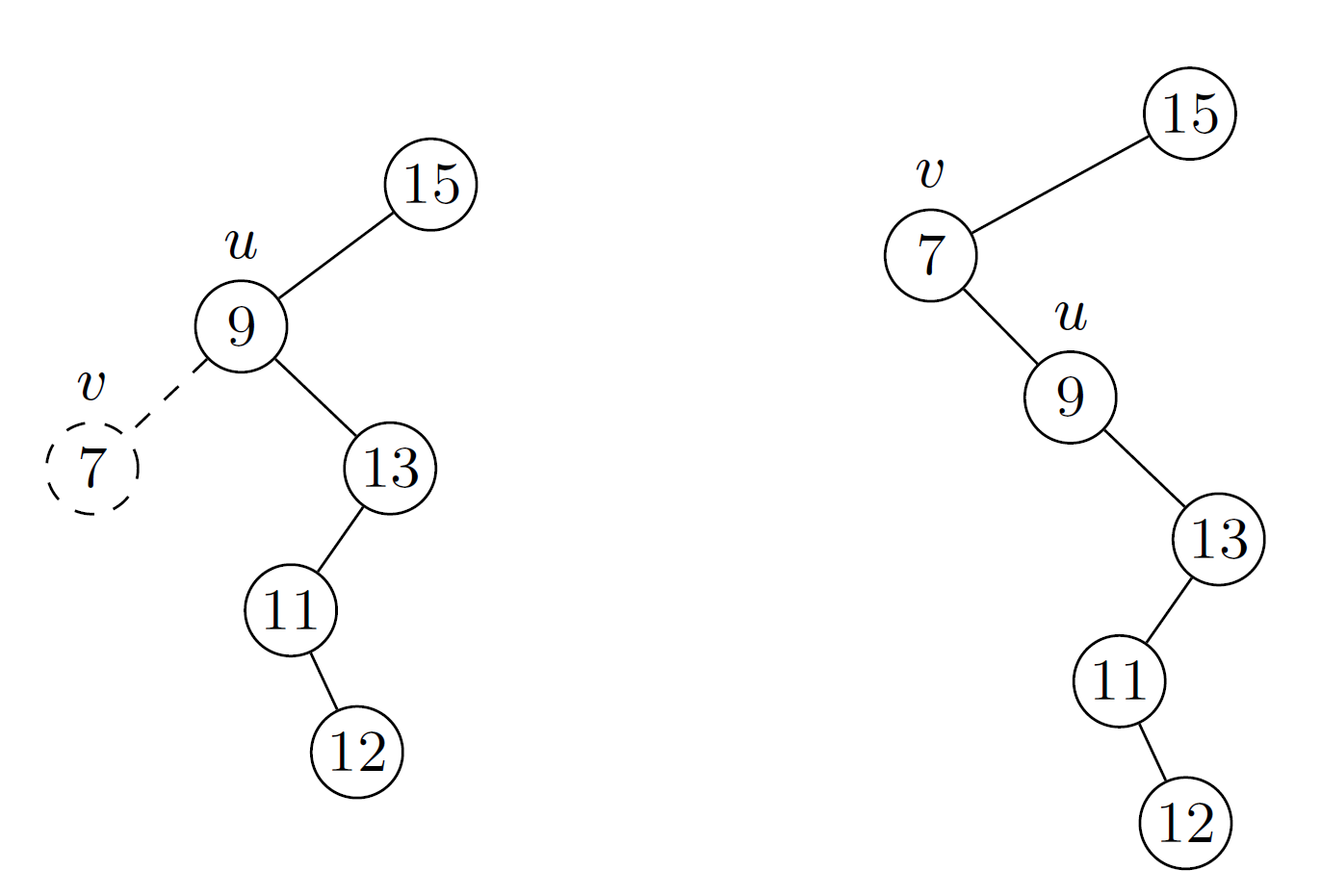 Pr[tail] = 1  never performs rotation     i.e. unbalanced binary search tree
Pr[tail] = 0  always rotates up new leaf            i.e. tree is always a path
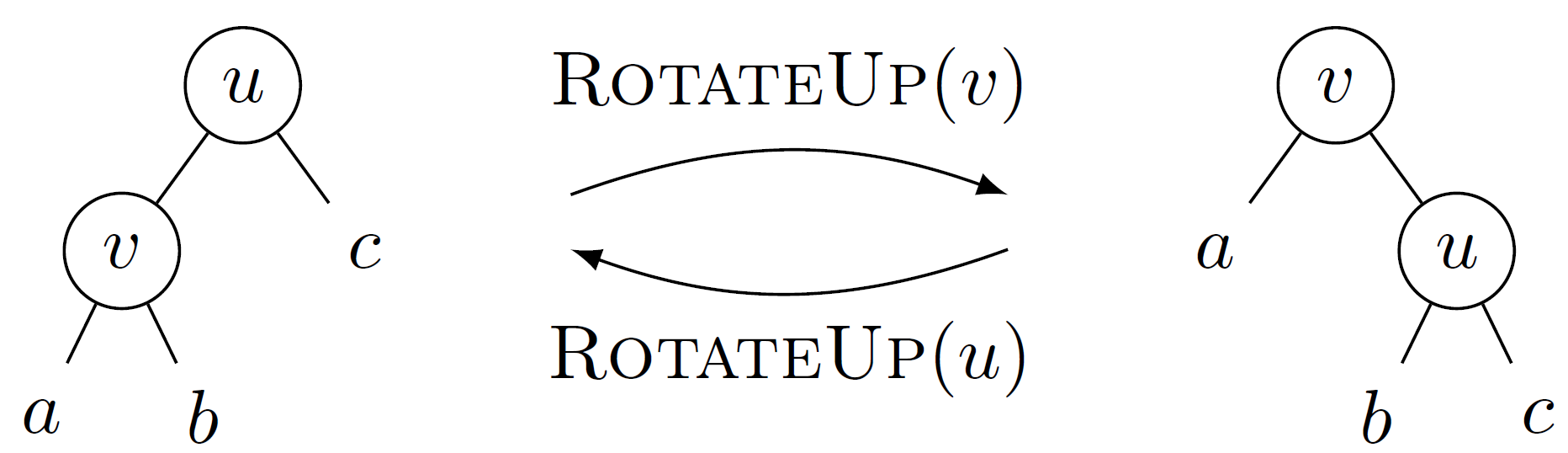 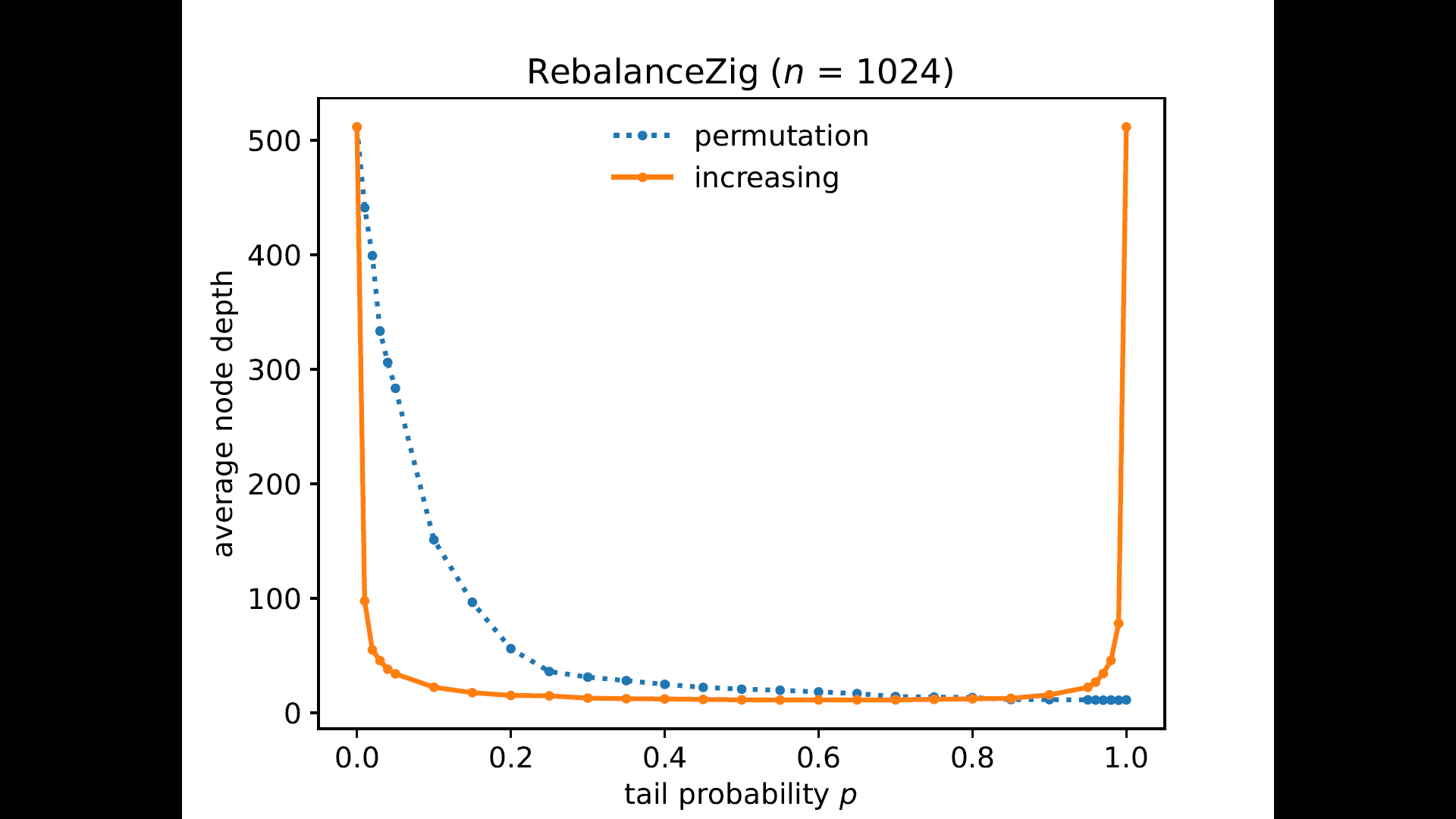 Rotate onto path
No rebalancing
Theorem 1 Increasing is Θ(lg n) for 0 < p < 1
Fair coin
[Speaker Notes: Looks promising to use a fair coin]
Different insertion sequences
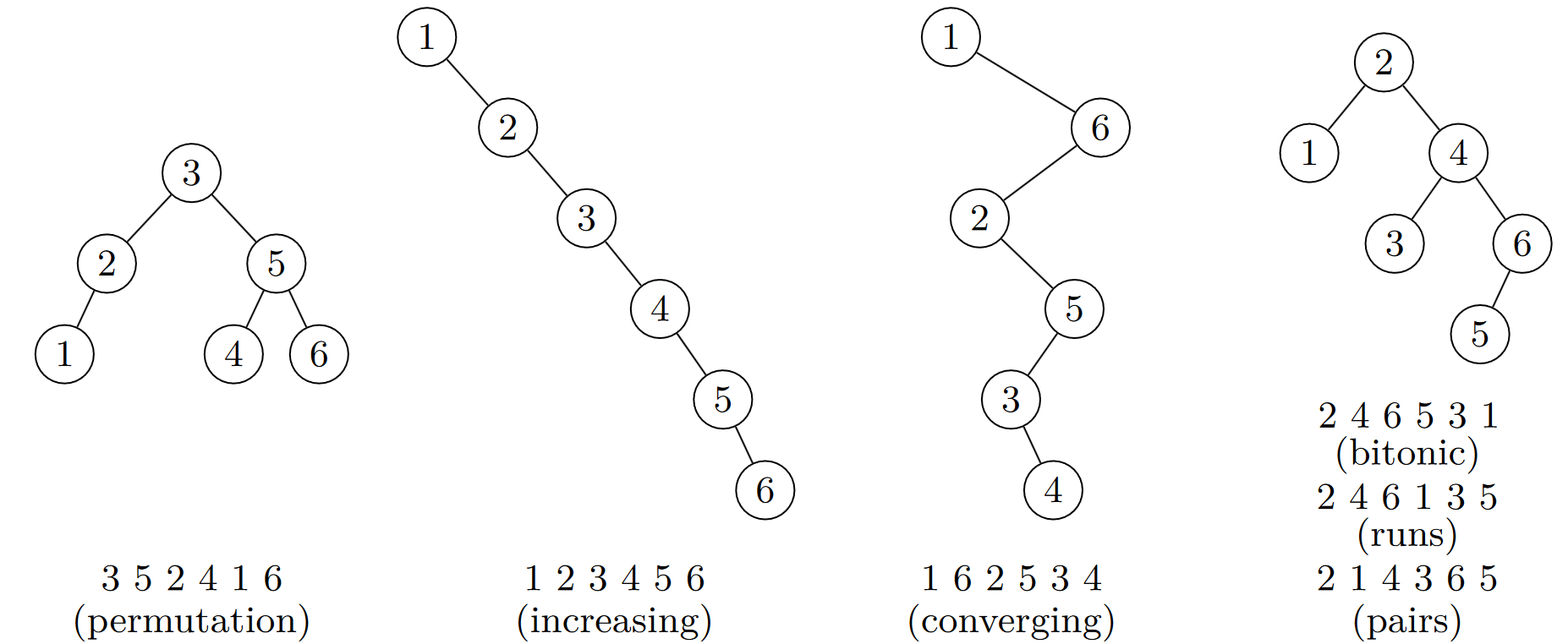 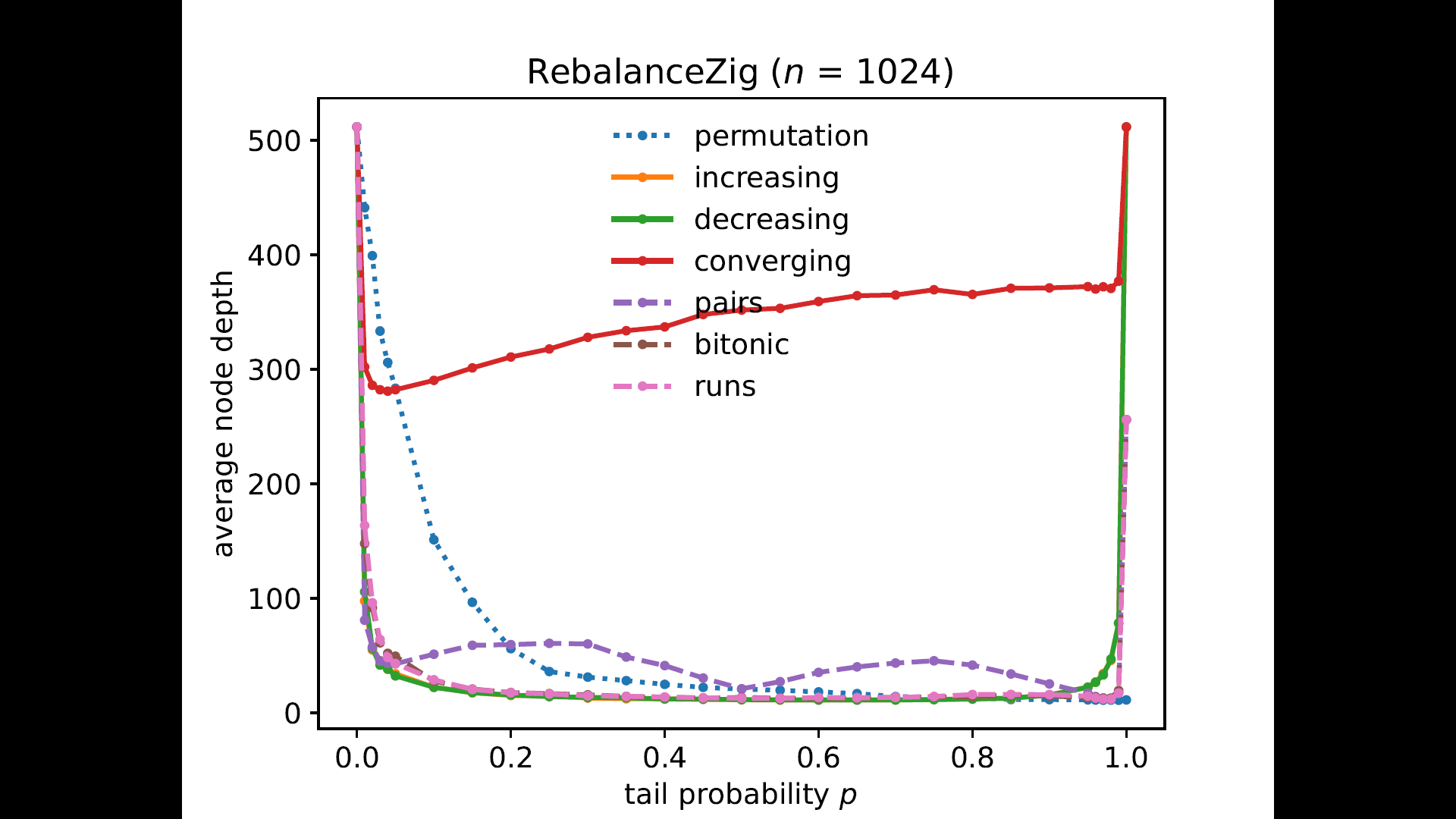 Rotate onto path
No rebalancing
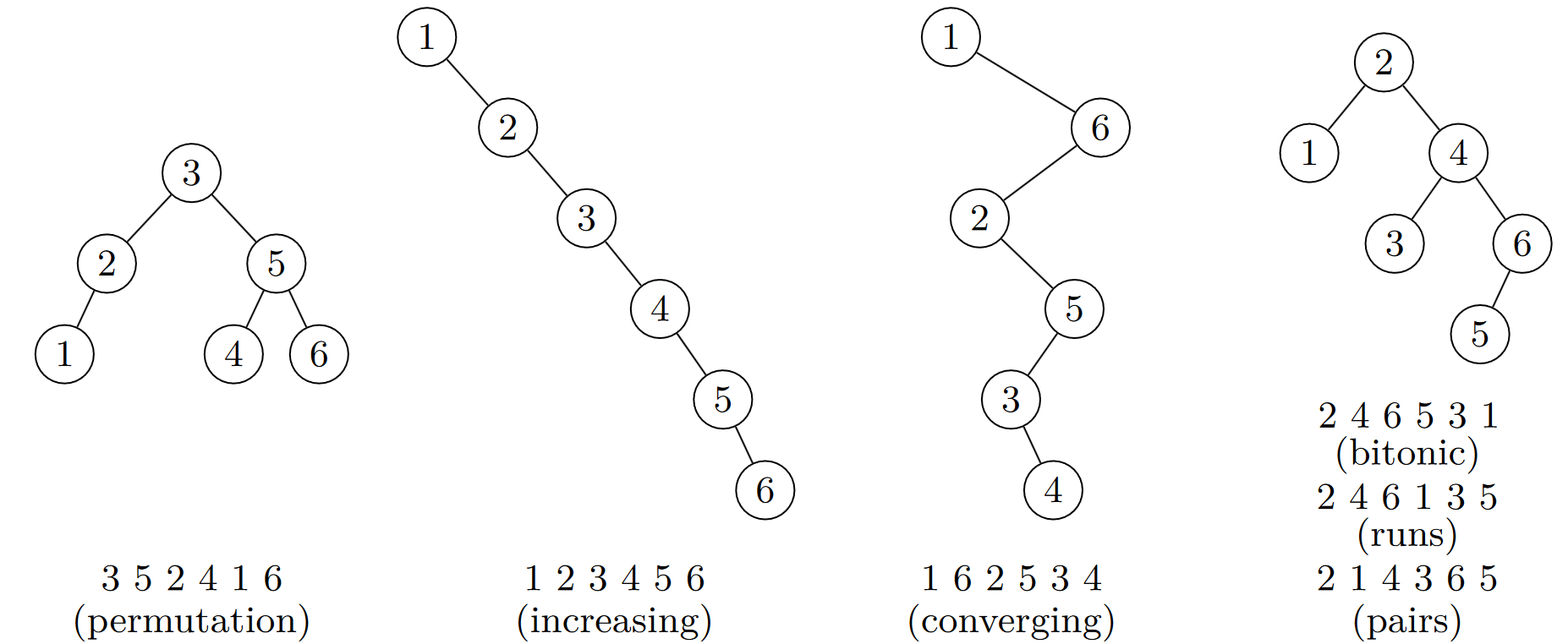 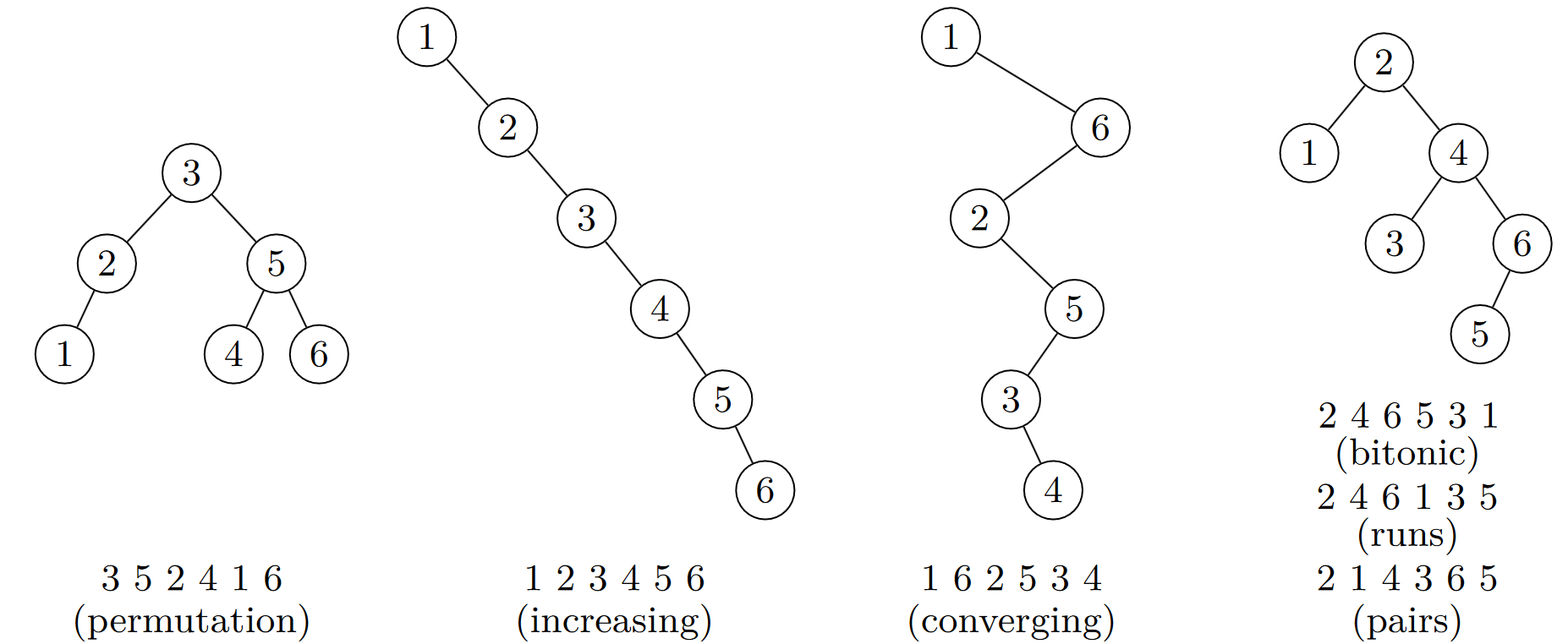 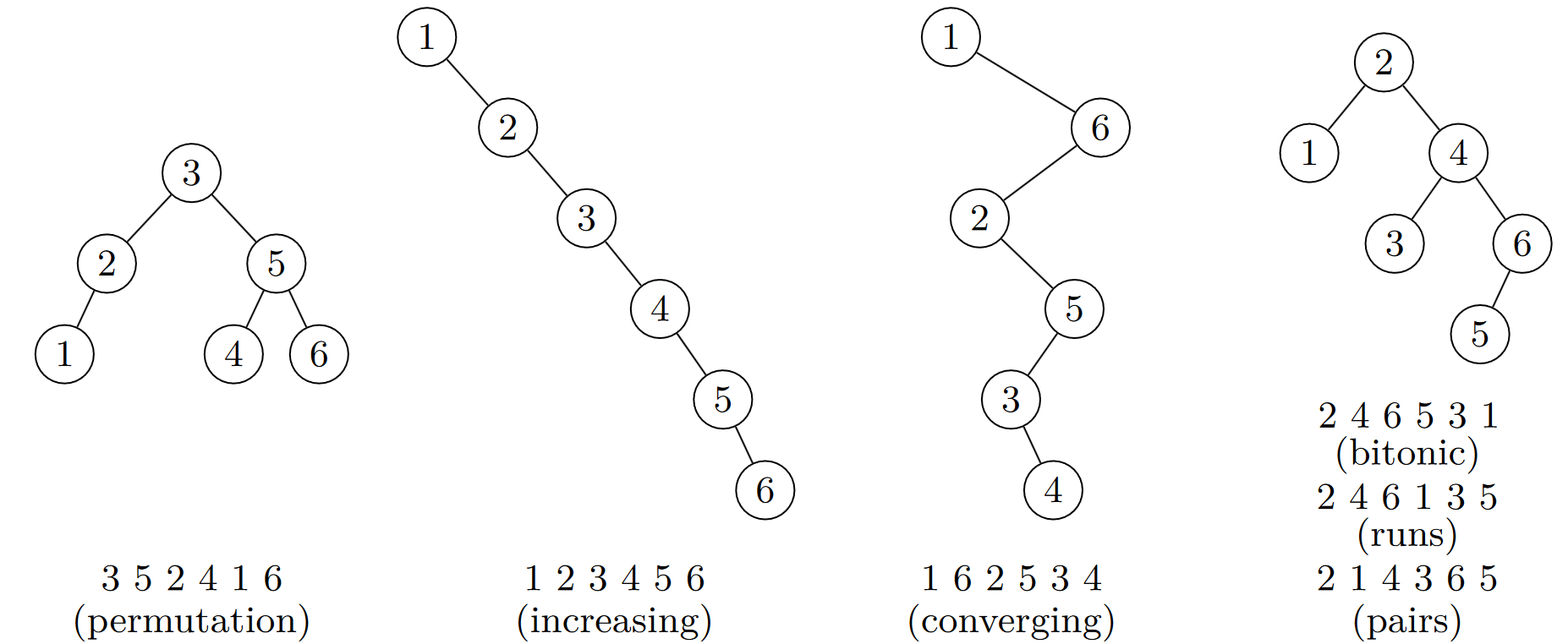 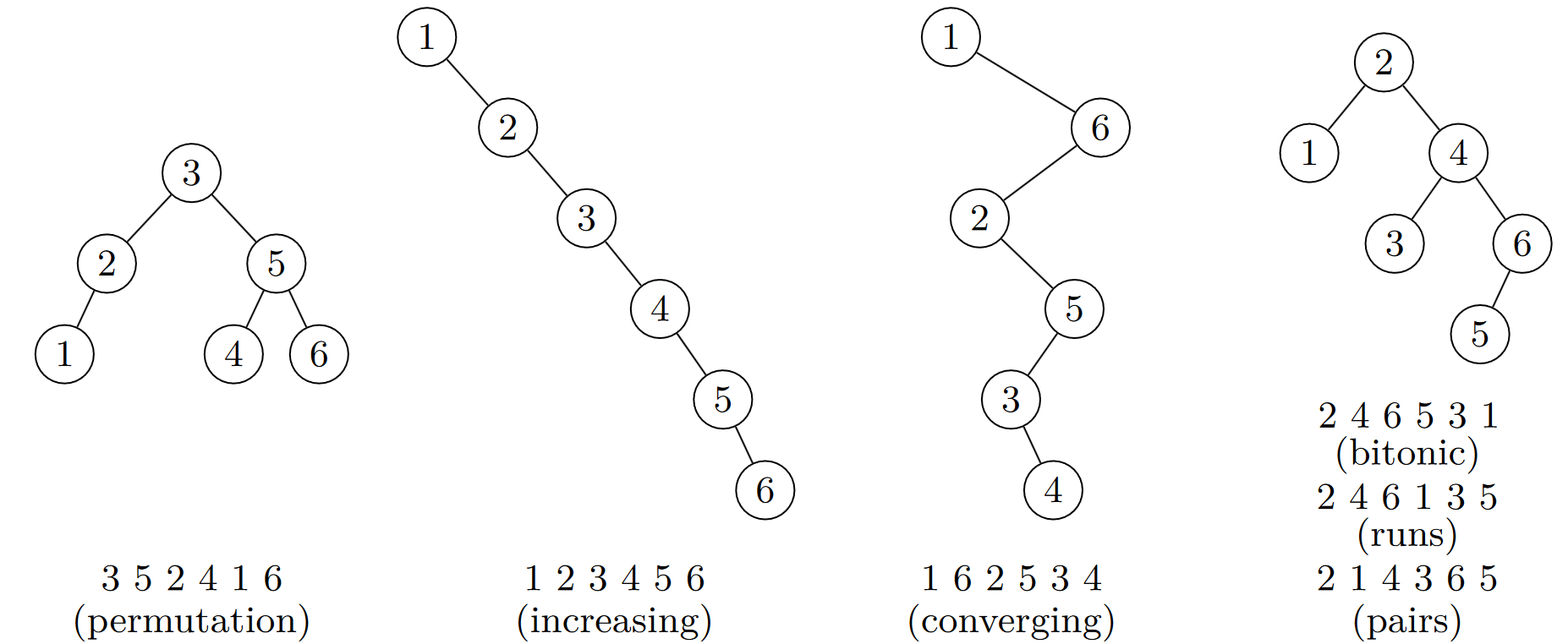 Fair coin
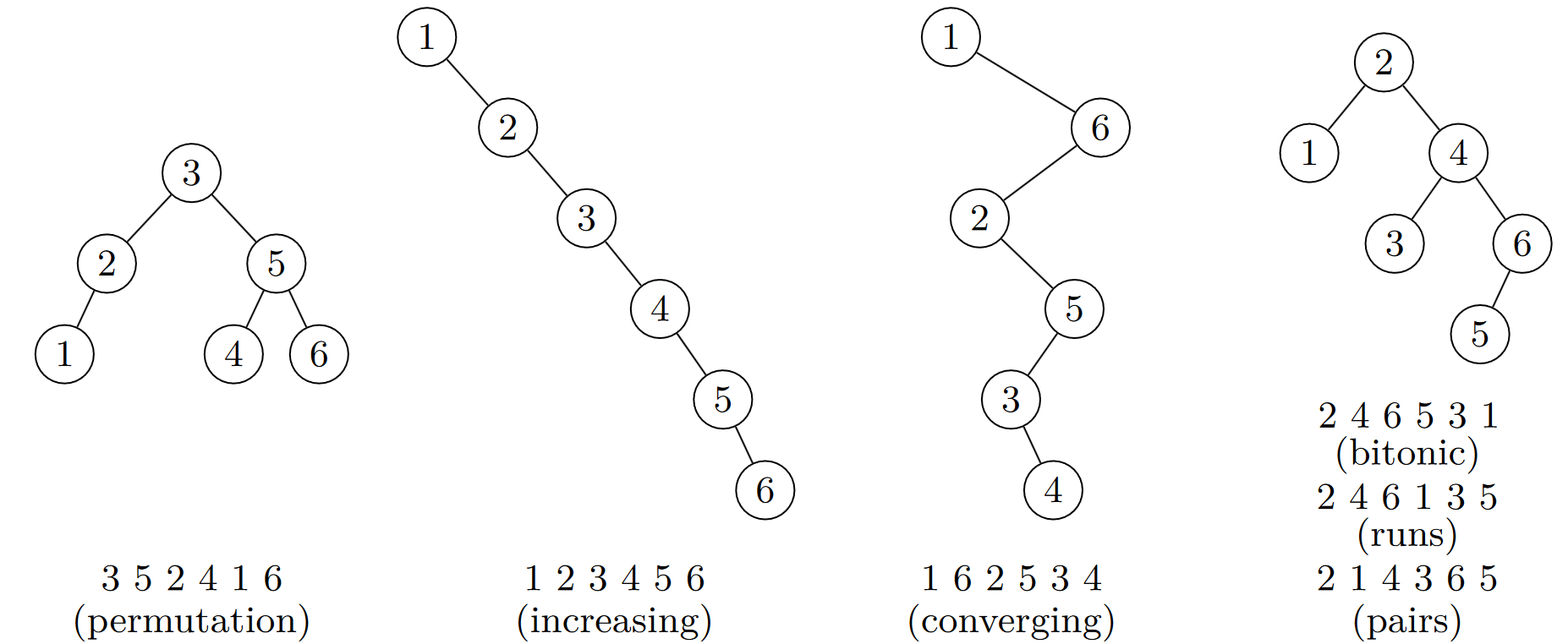 [Speaker Notes: Converging sequence killed the hope for RebalanceZig
Pairs = bitonic = runs for no rebalancing, but behave differently with pairs significantly worse]
Why ReblanceZig is bad on convering
“Proof” of Theorem 2
For each pair the depth of the insertion point increases by ≥ 1 with probability ≥ p(1-p) :If inserting u rotates a (strict) ancestor of u up, and inserting v rotates v up, then depth of insertion point * increases by inserting the pair
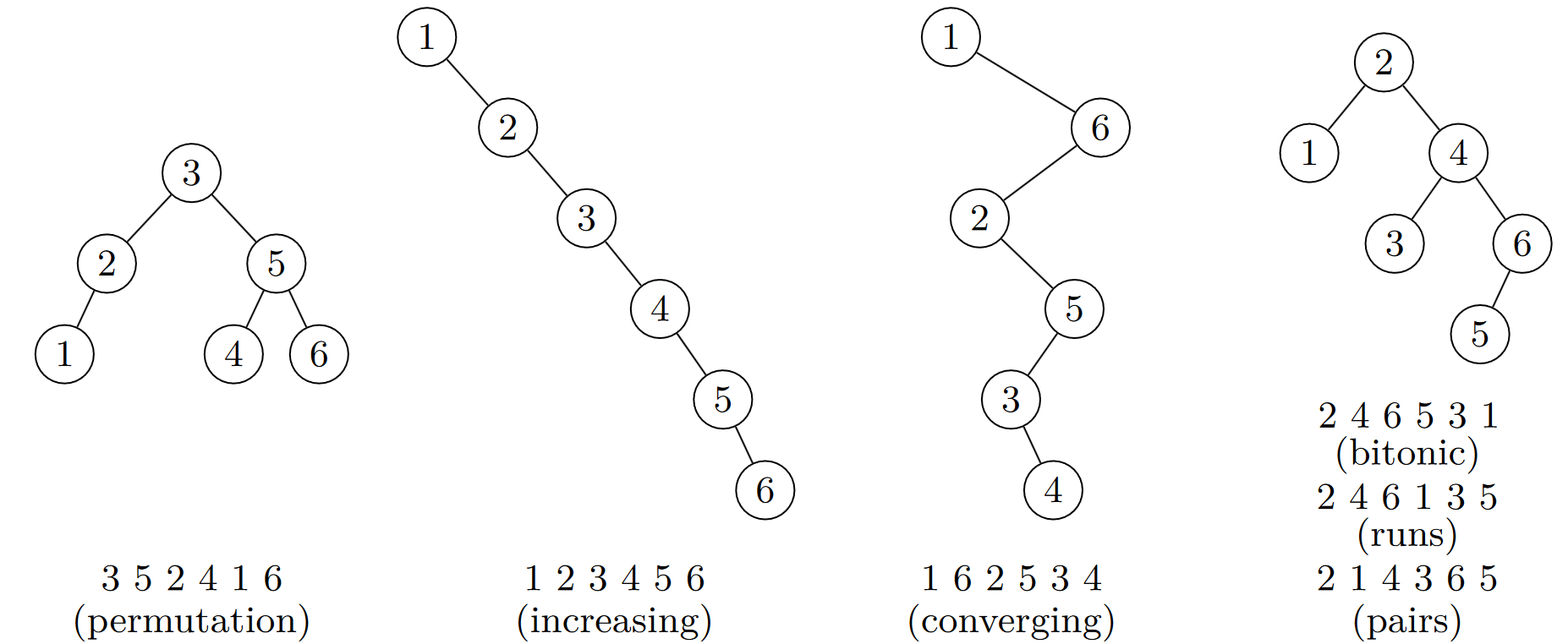 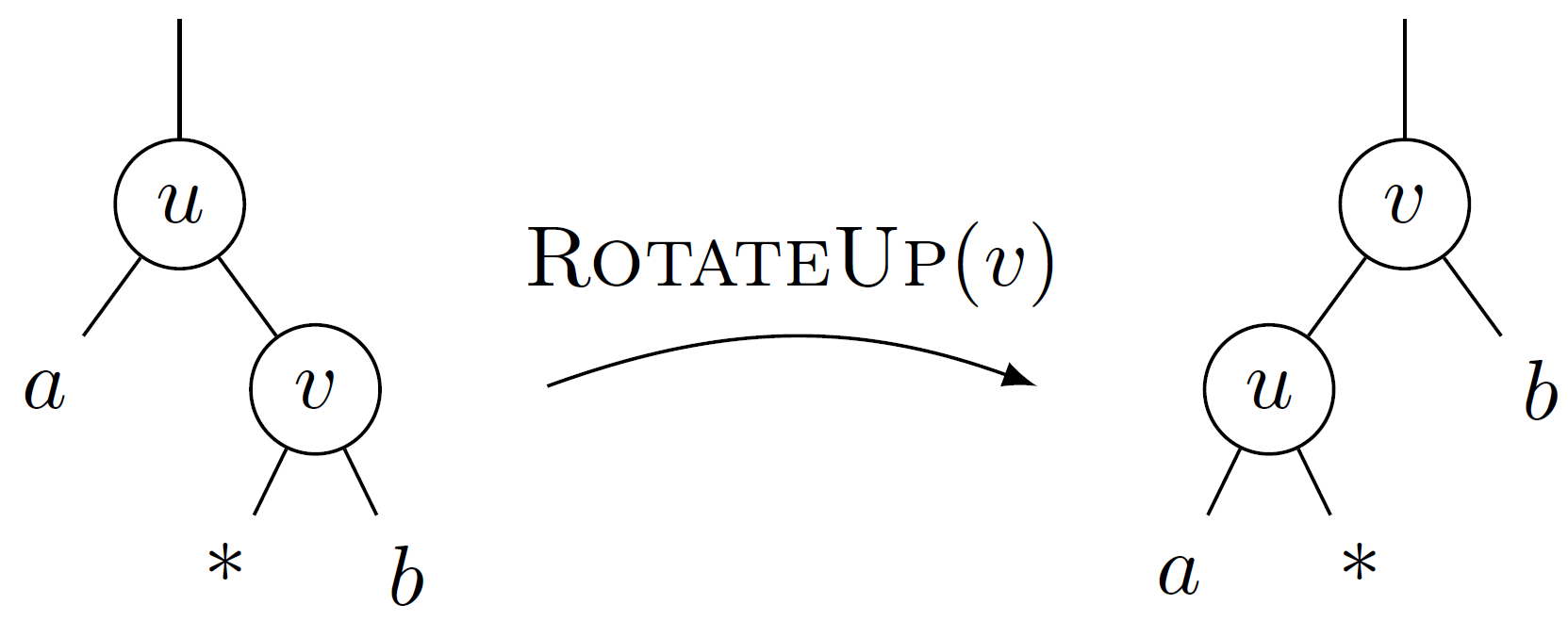 [Speaker Notes: Each insertion increases the depth of the insertion point by one – the subsequent rotation can decrease it by one]
Why ReblanceZig is bad on pairs
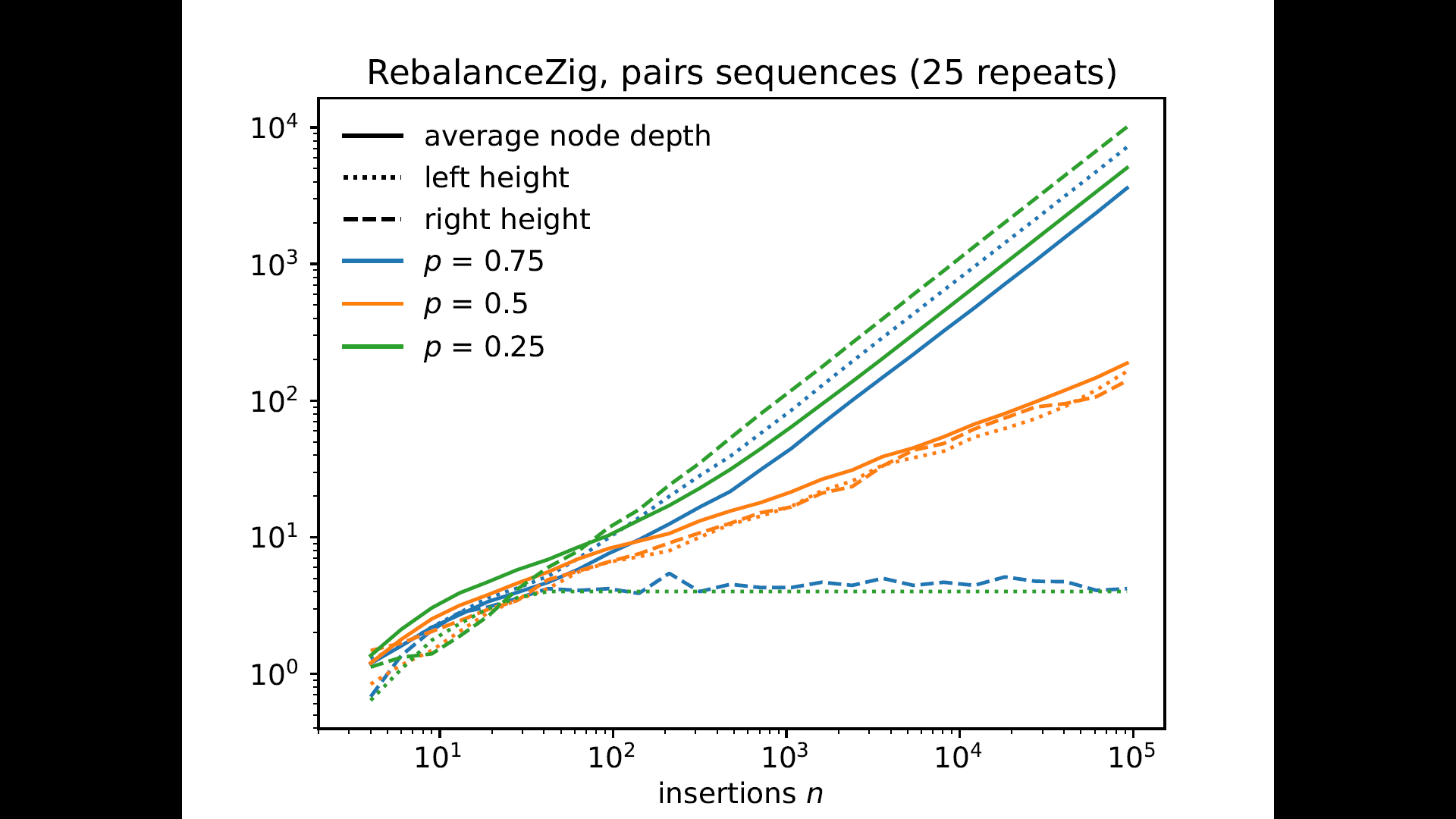 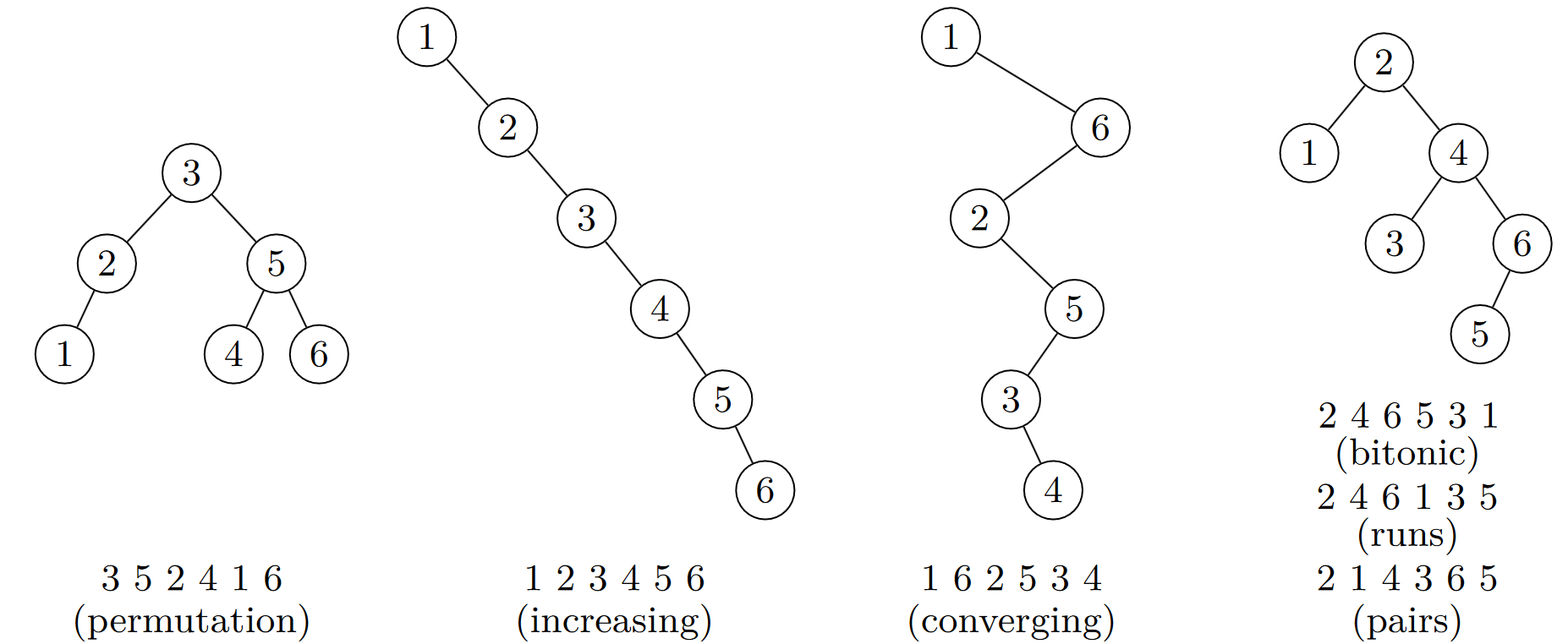 “Proof” of Theorem 3
p  <  ½ , odd numbers tend to be rotated on rightmost path, right path expected Θ(n) nodes
p > ½, rightmost path tends to contain O(1) nodes, left path expected Θ(n) nodes
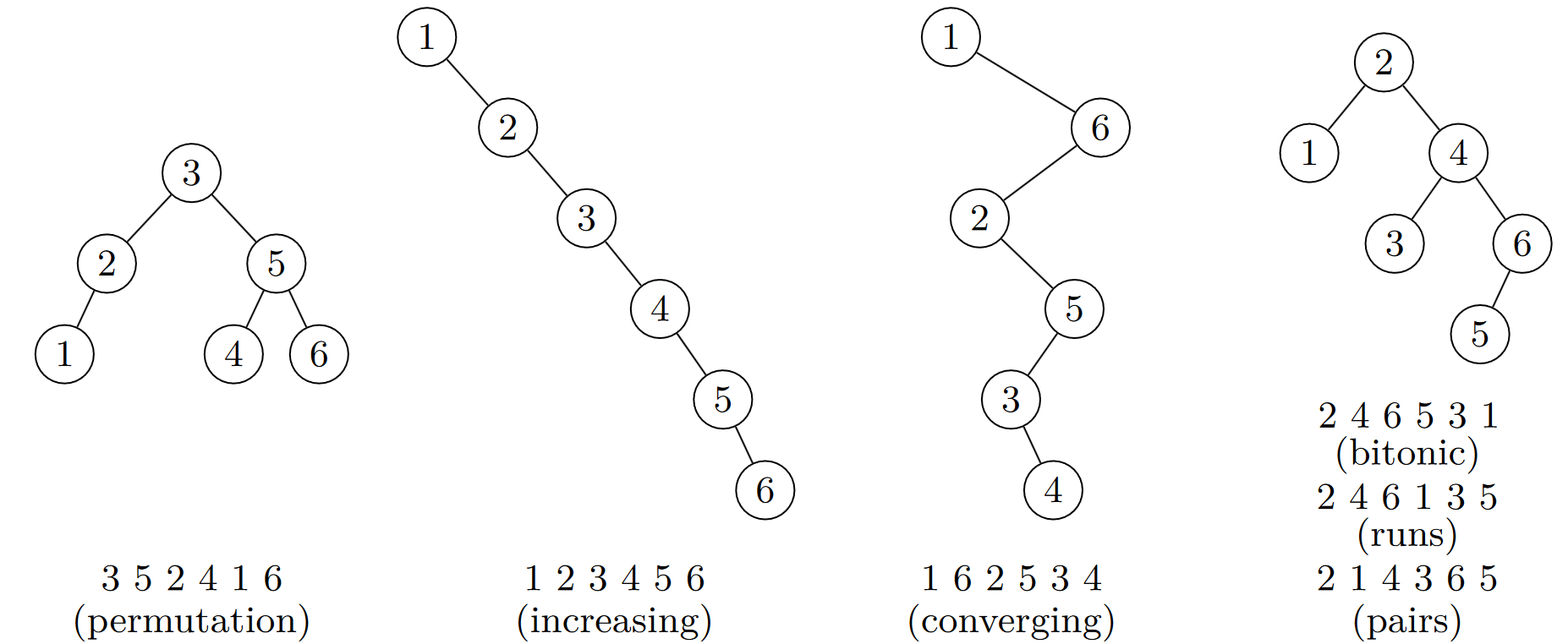 [Speaker Notes: p = ½ the expected change to the right path per pair is 0, but it can never become negative, implying right most path is O(sqrt(n))
Left/right height = length of path from root to leftmost/rightmost leaf]
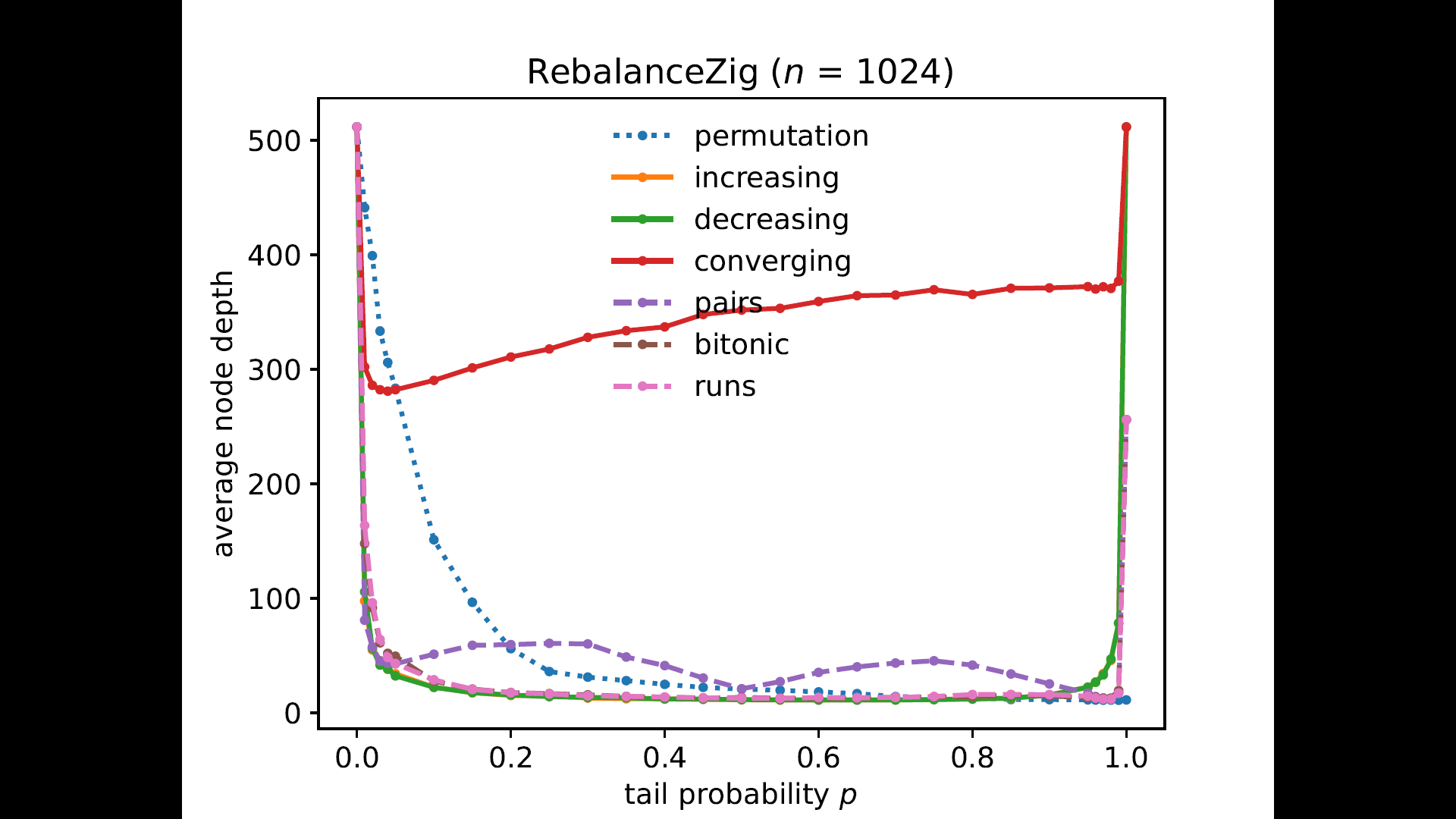 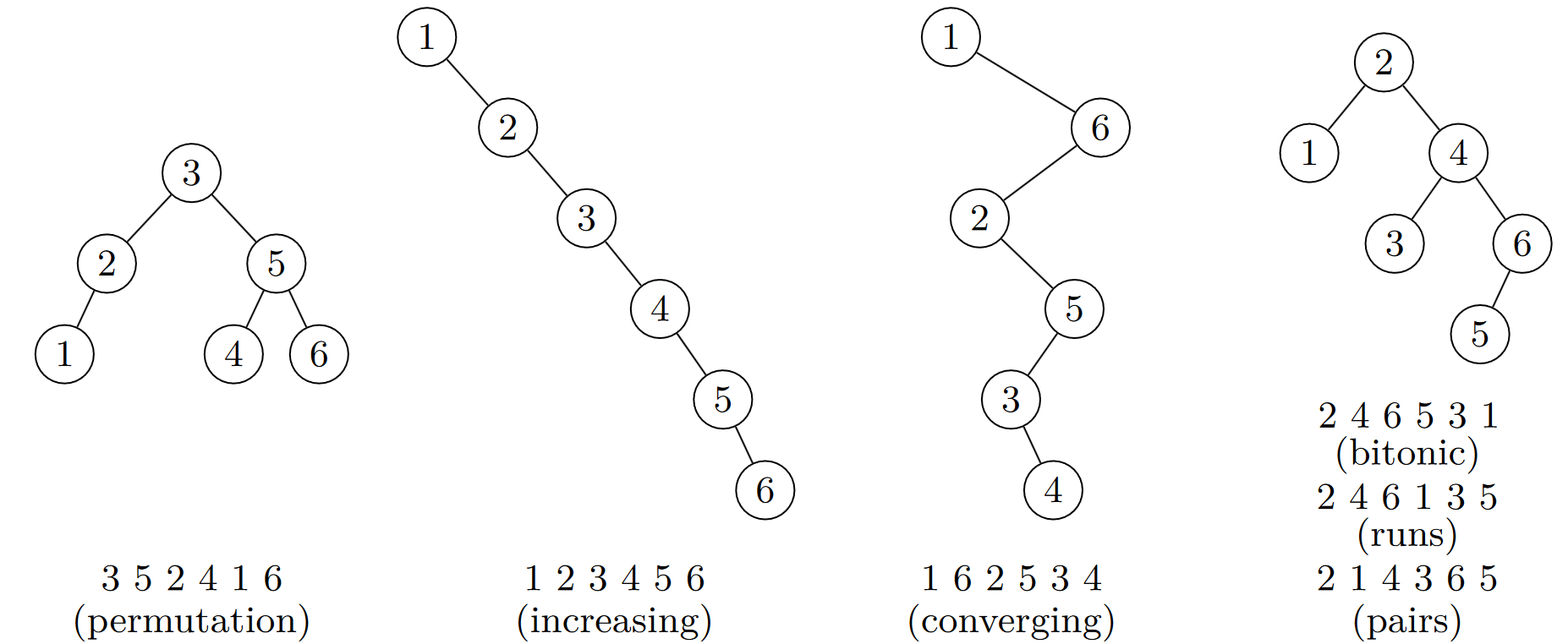 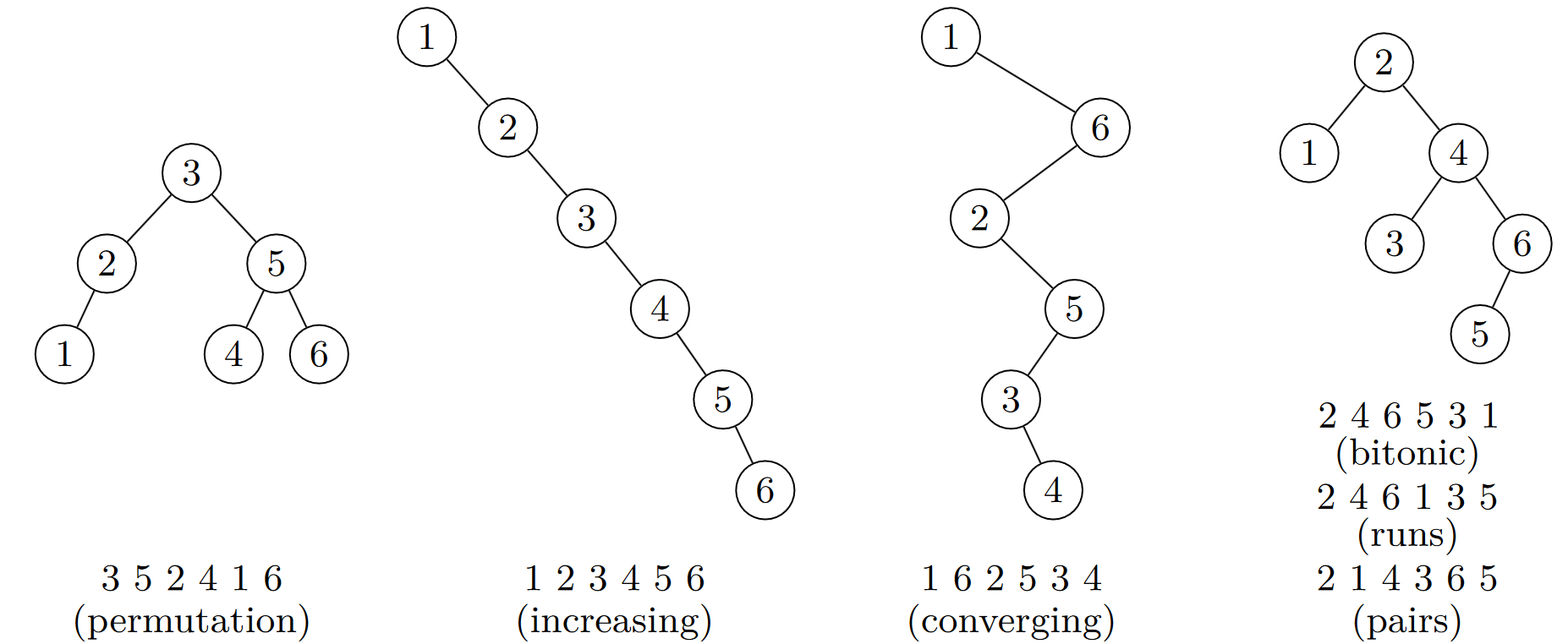 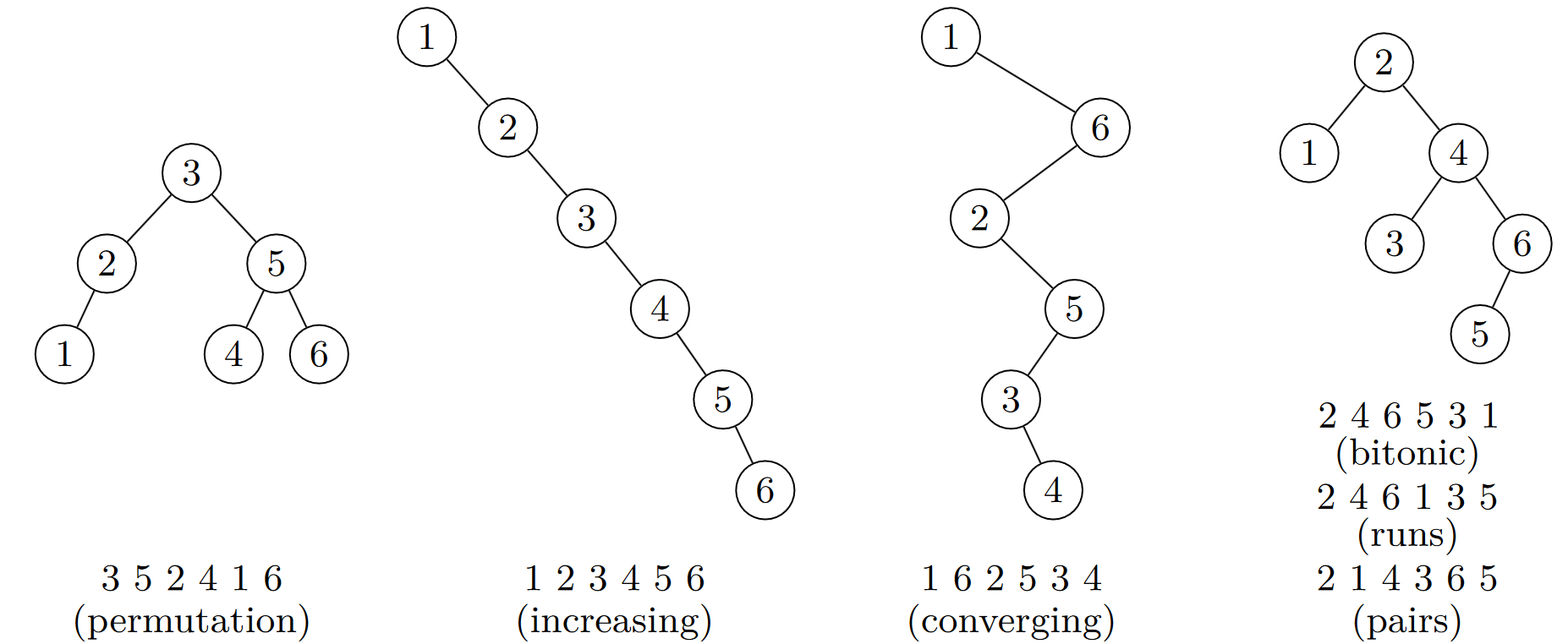 Find a randomized algorithm that handles coverging sequences
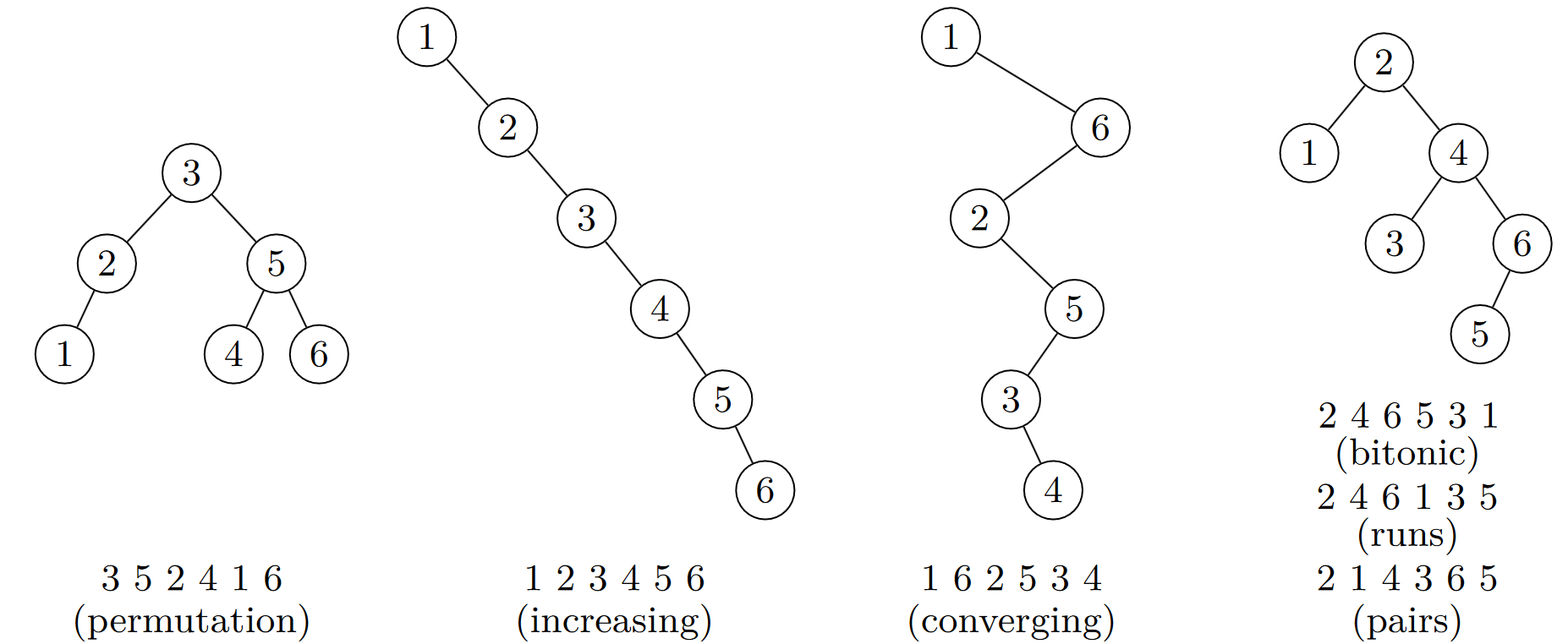 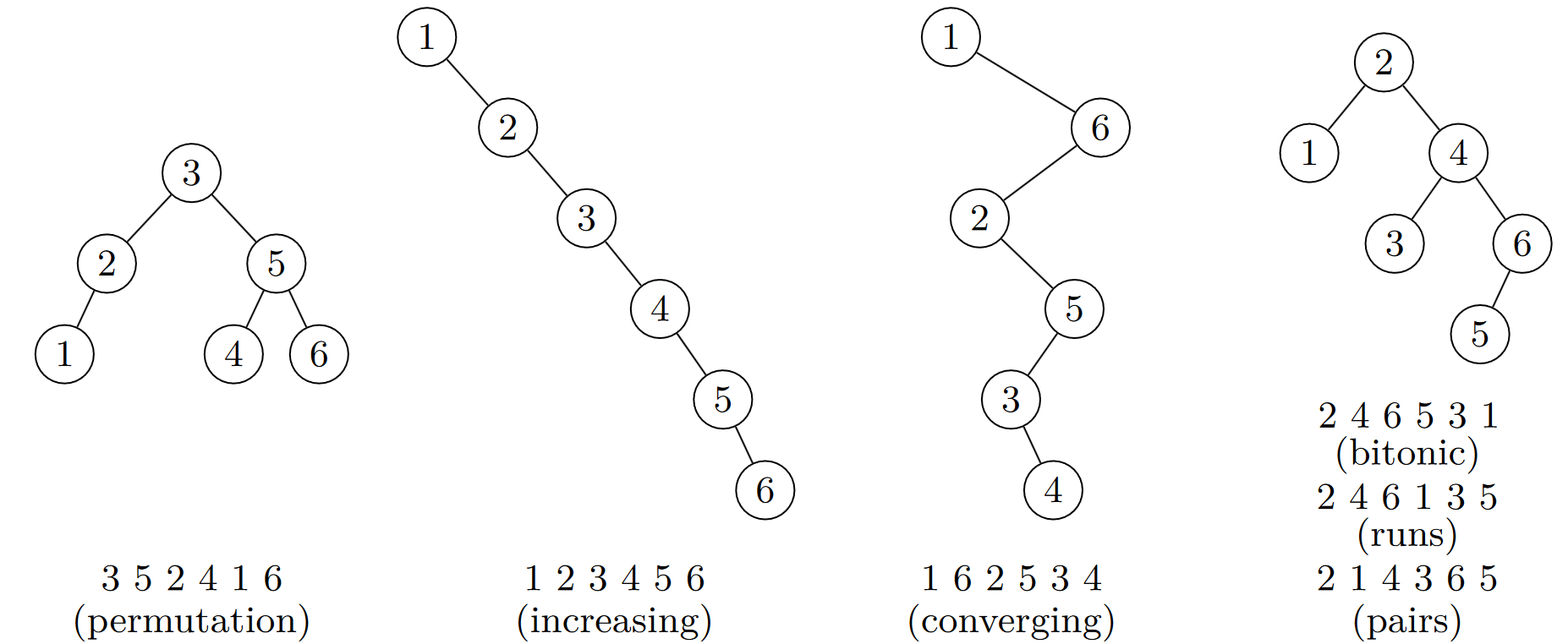 [Speaker Notes: Converging sequence killed the hope for RebalanceZig
Pairs + fair coin, somewhat balanced =conjectured sqrt(n)
Pairs = bitonic = runs for no rebalancing, but behave differently with pairs significantly worse]
Algorithm RebalanceZigZag
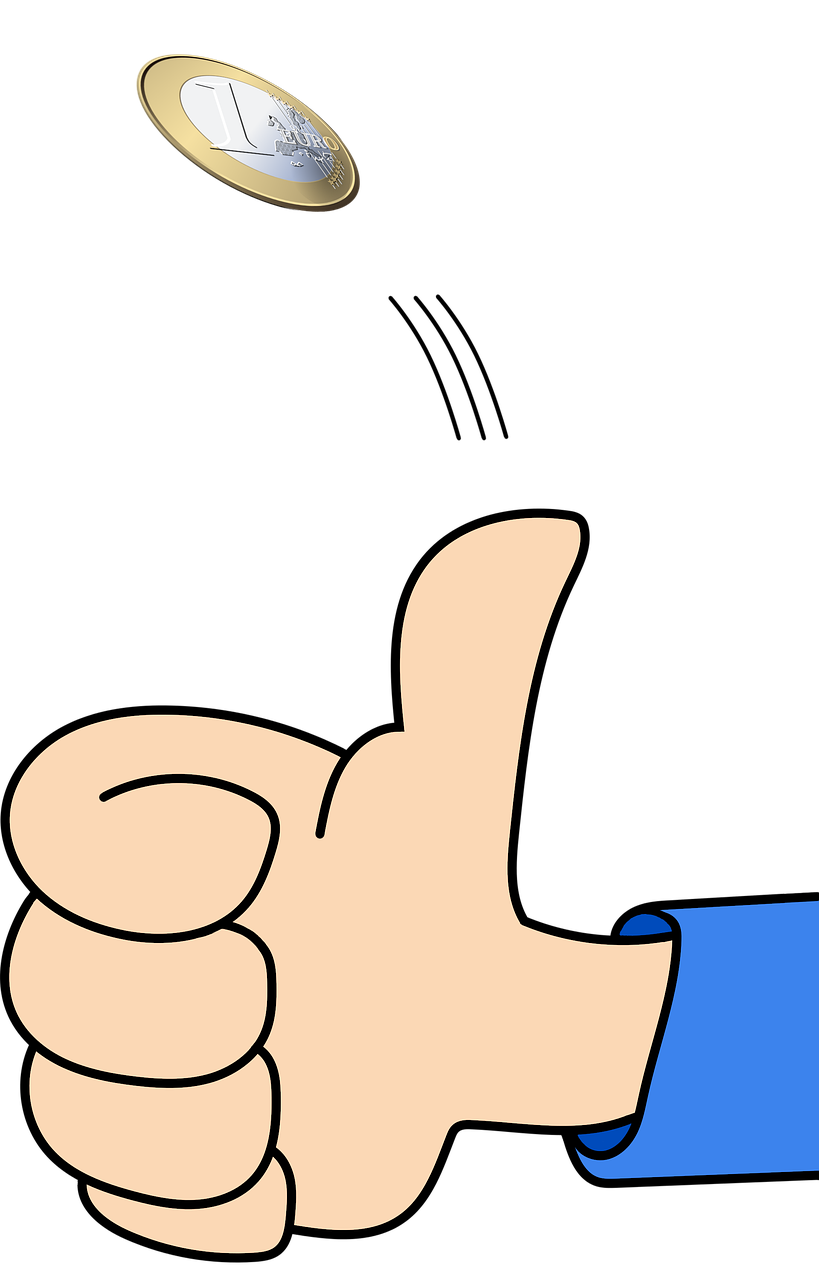 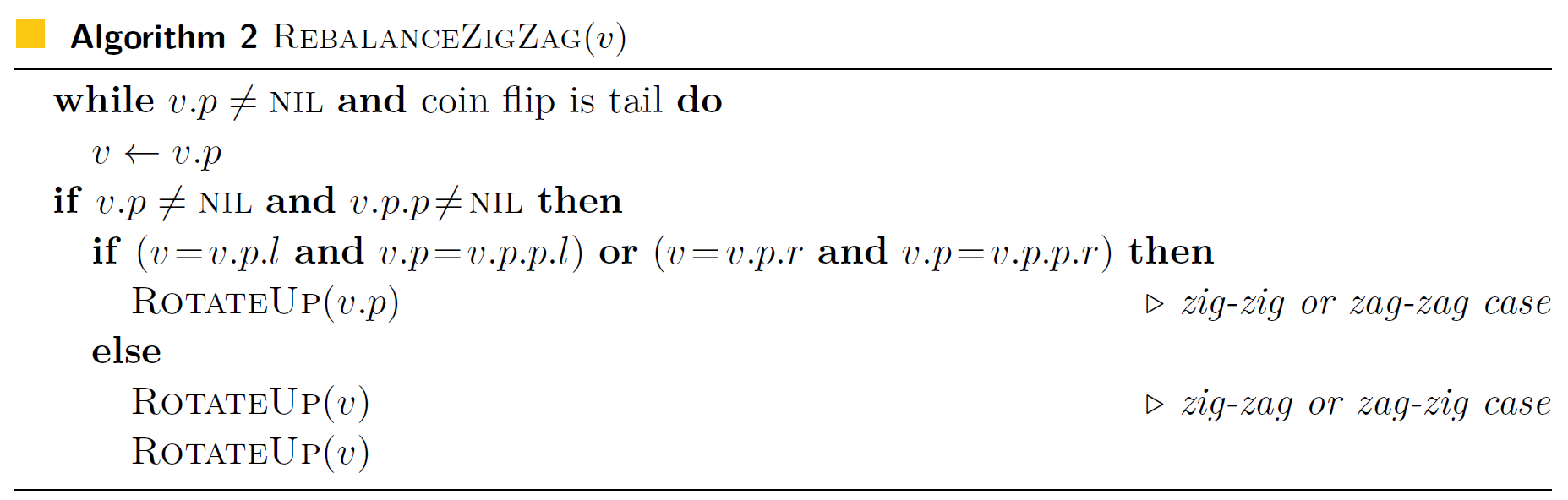 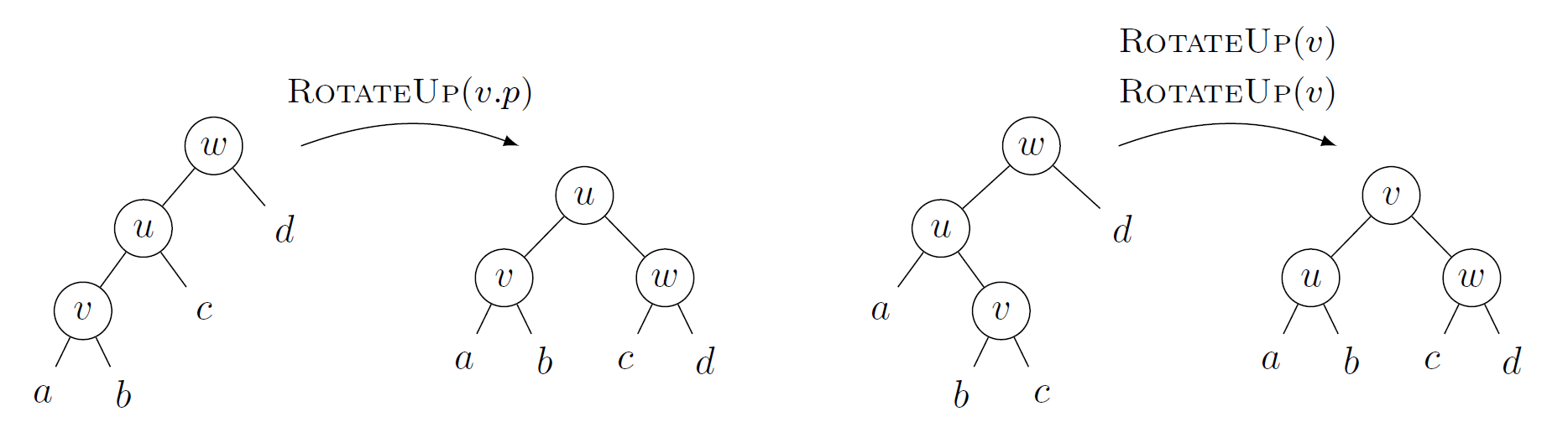 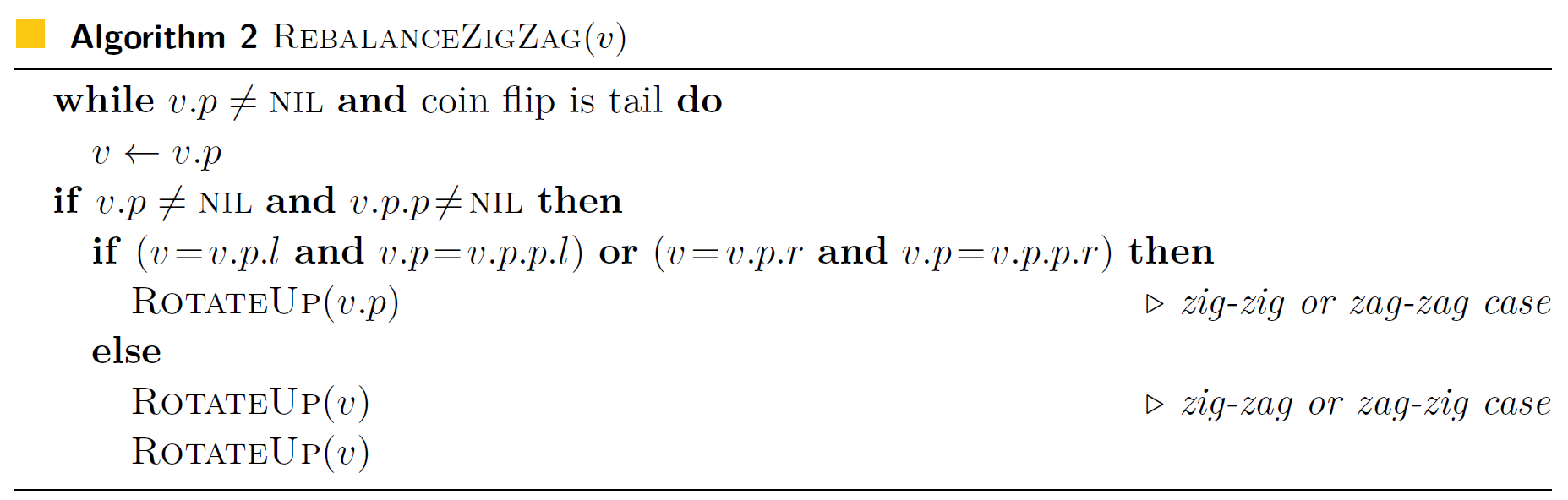 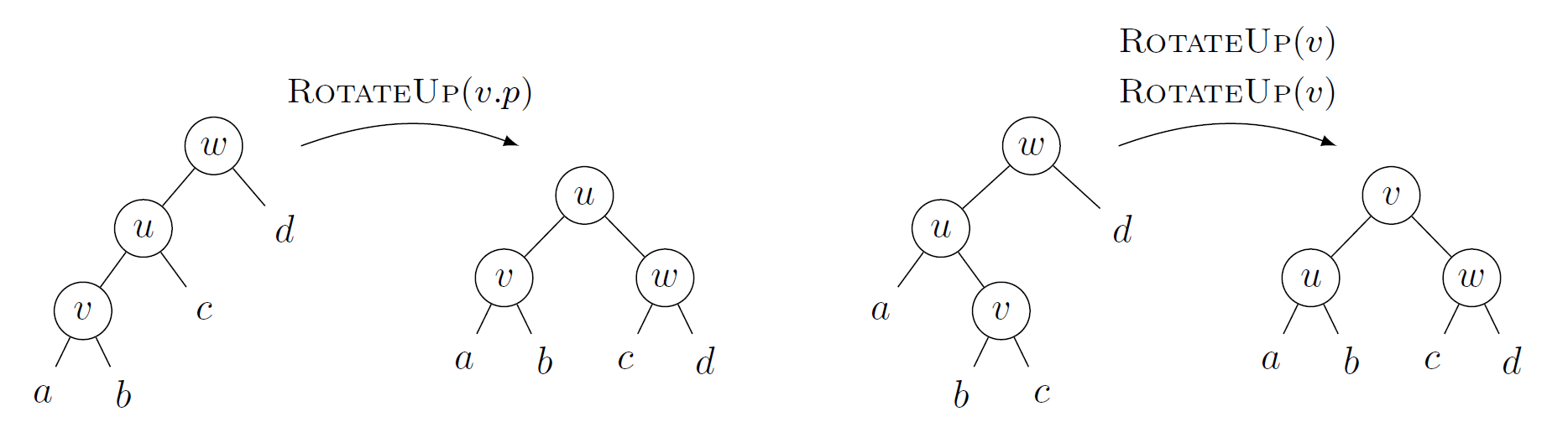 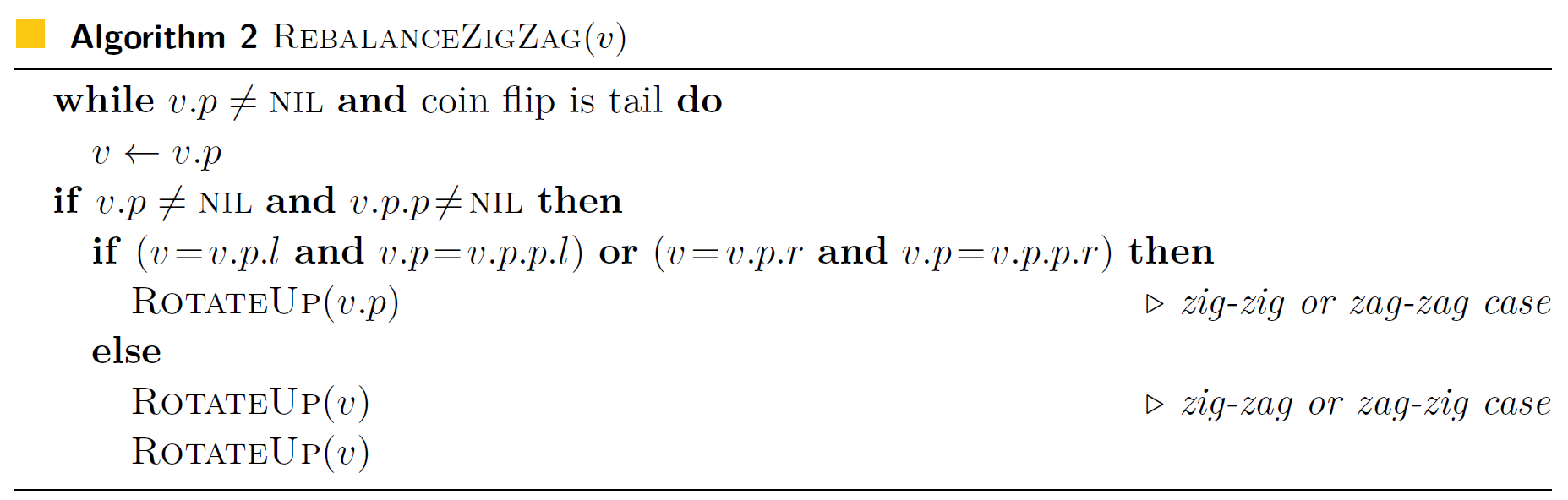 [Speaker Notes: Two modifications
First case rotates v.p up instead of v
Zig-zag case borrowed from splay trees, to address exactly the hard case for RebalanceZig]
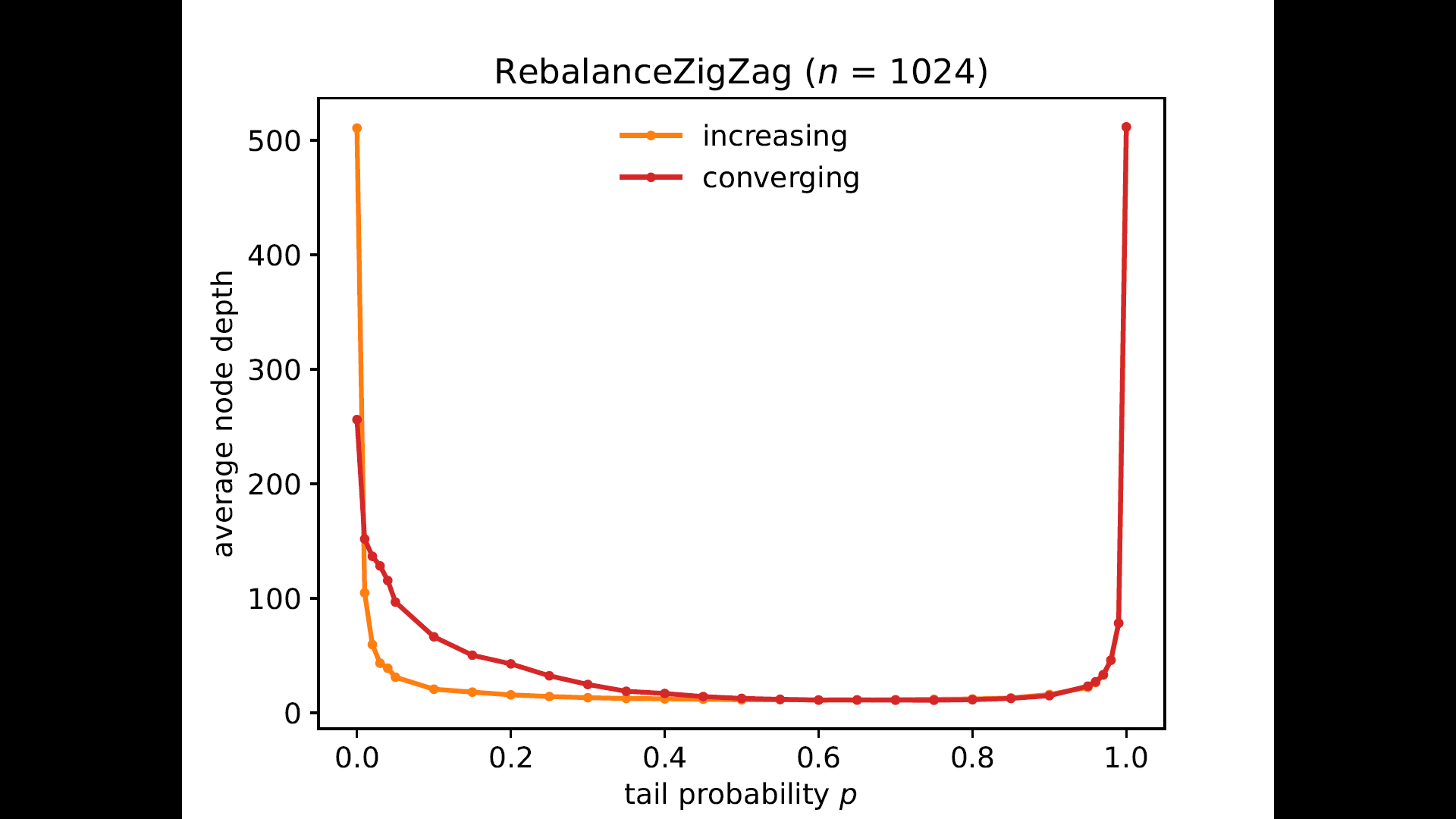 No rebalancing
Theorem 4  Increasing is Θ(lg n) for 0 < p < 1
Theorem 5Converging is Θ(lg n) for 0.62 < p < 1
[Speaker Notes: For increasing sequences ZigZag performs exactly one rotation on right spine, like algorithm Zig. Proof essentially the same.
For converging sequences the analysis is very similar to increasing sequences, since a transformation always reduces the depth of the insertion point (here it is important that we rotate up v.p in the first case).]
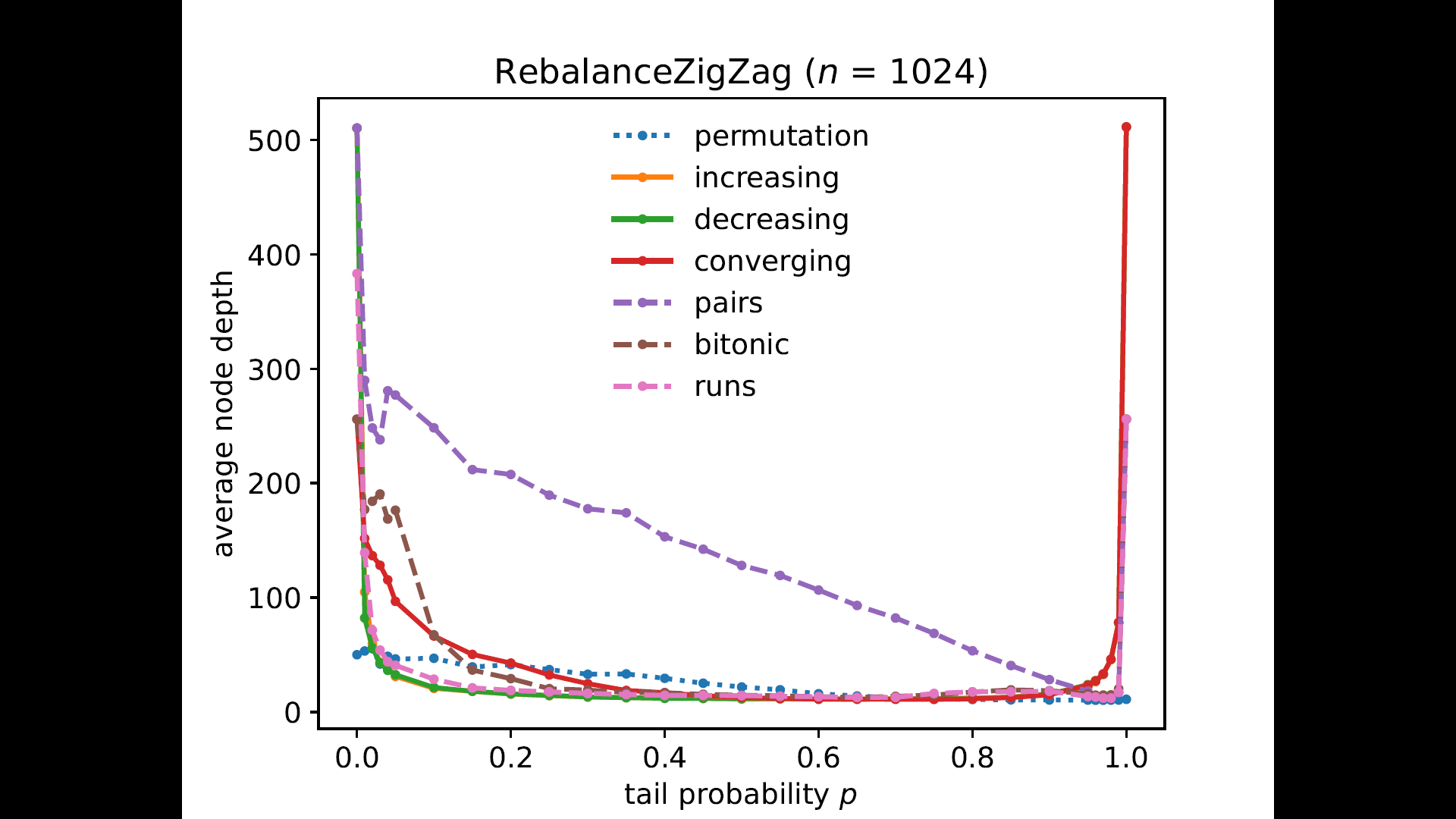 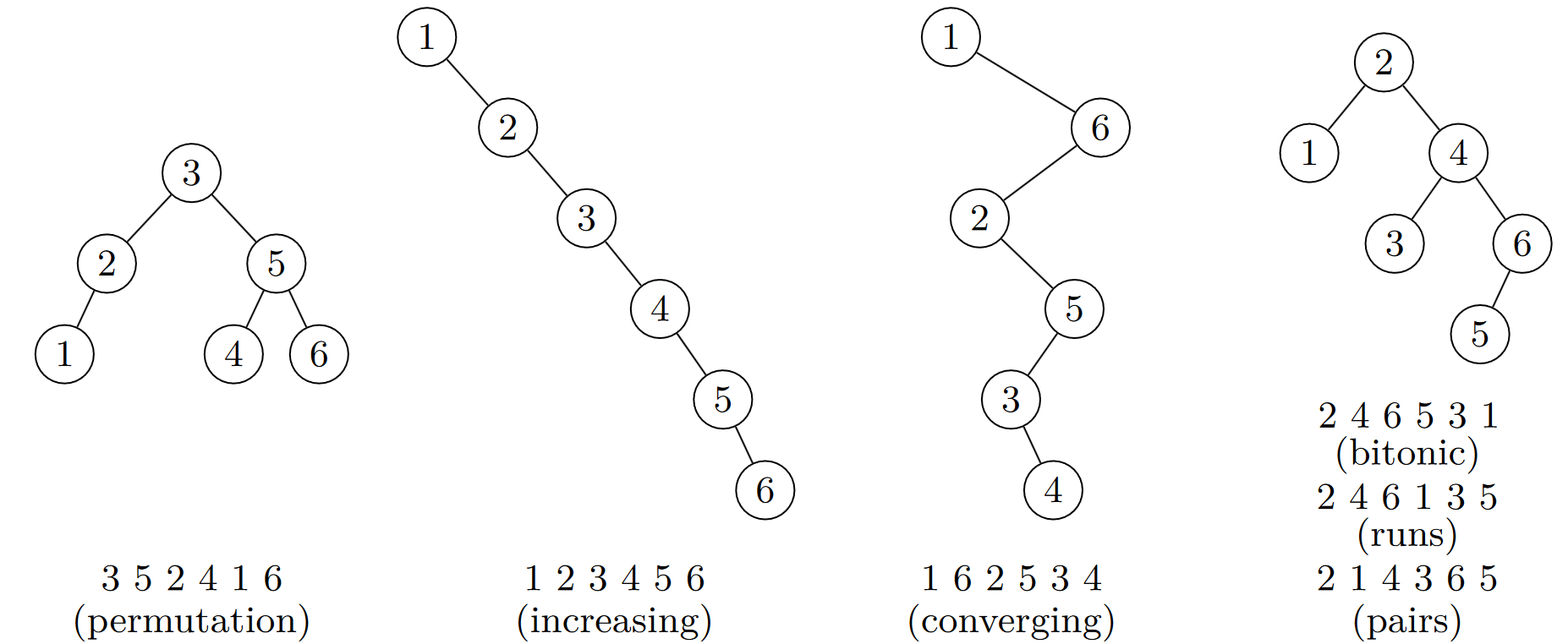 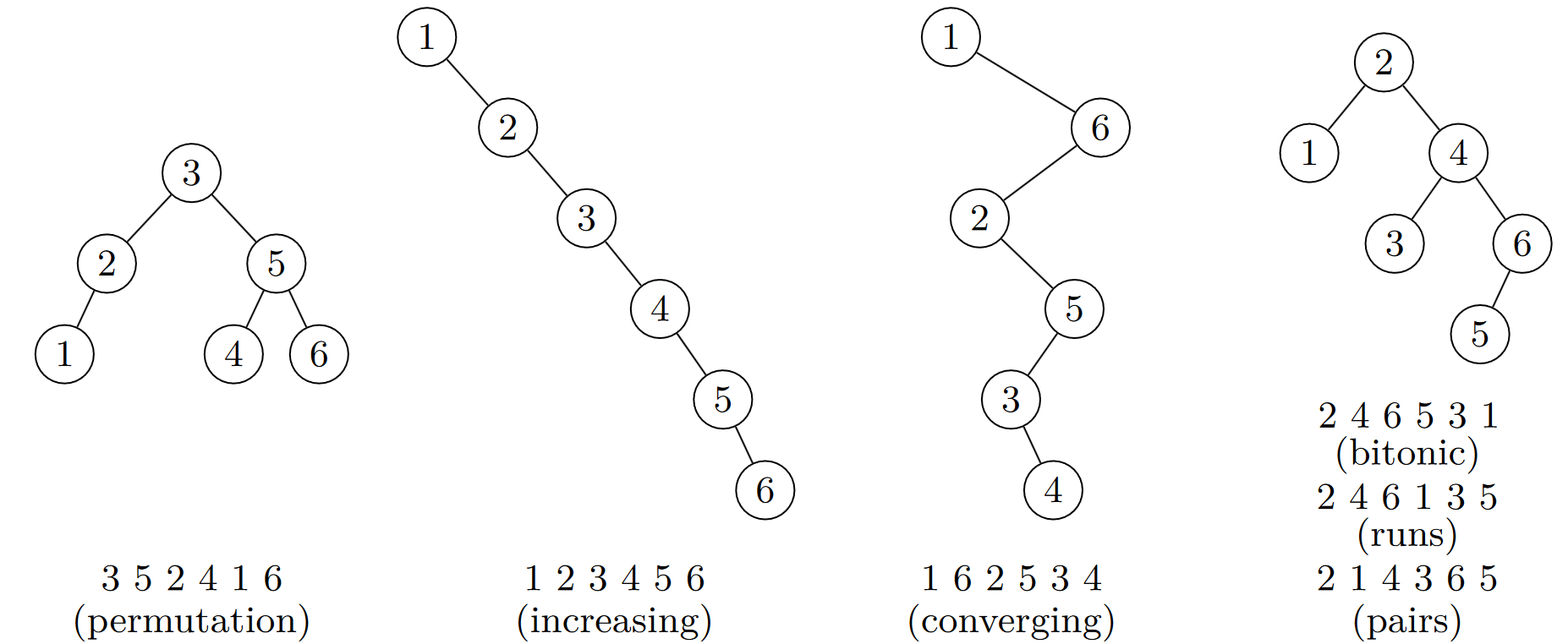 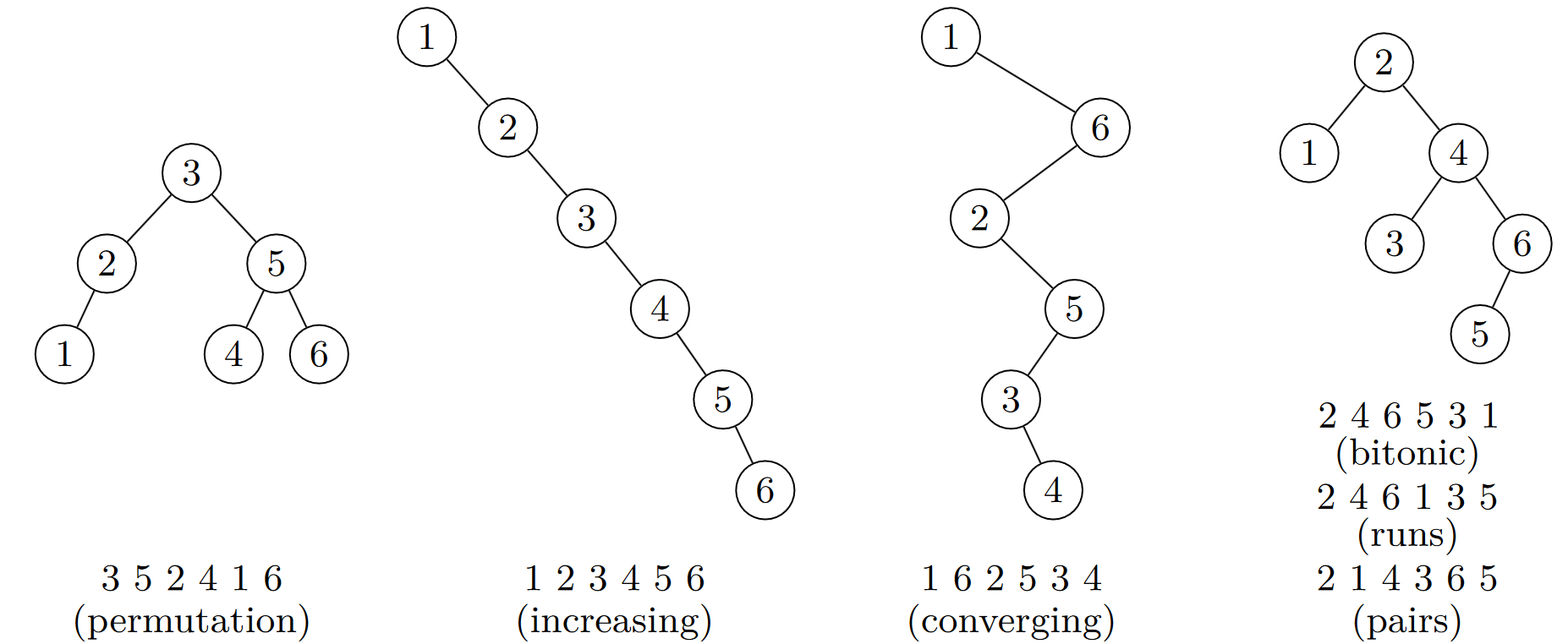 Theorem 6  Pairs is Θ(n) for 0 ≤ p ≤ 1
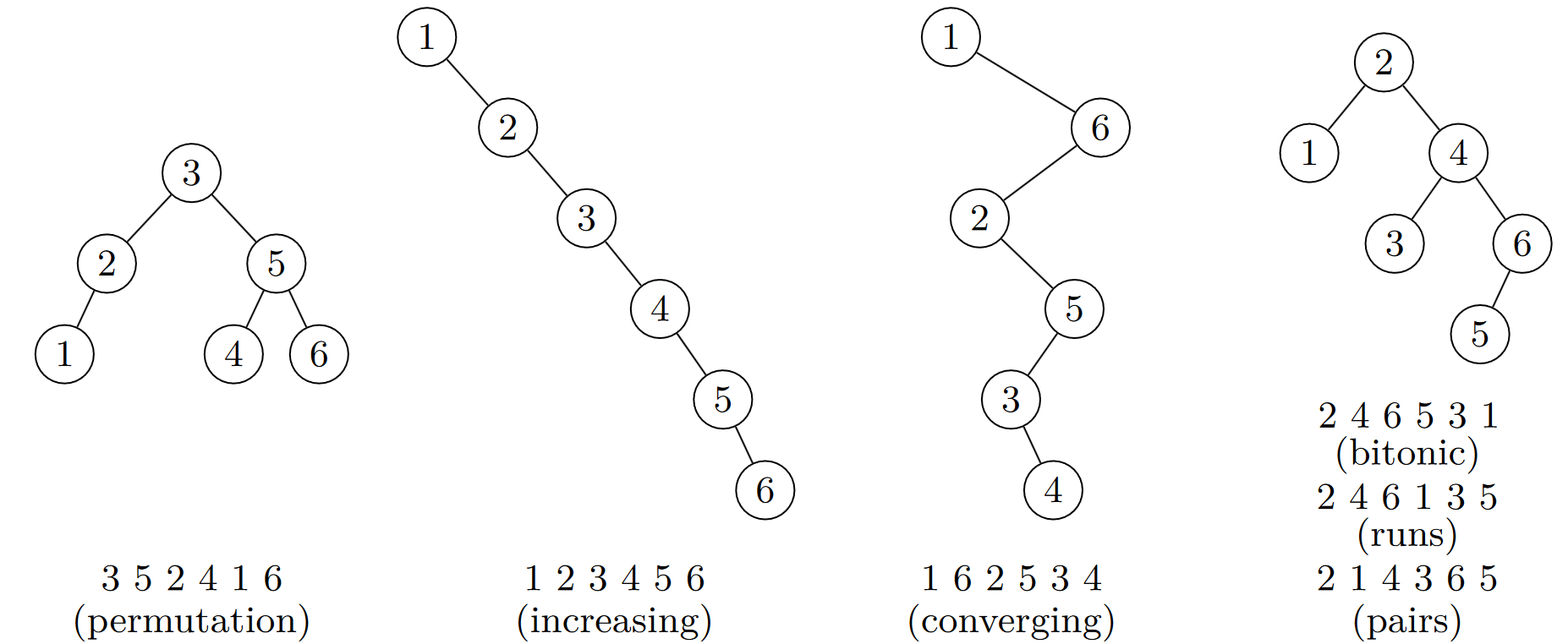 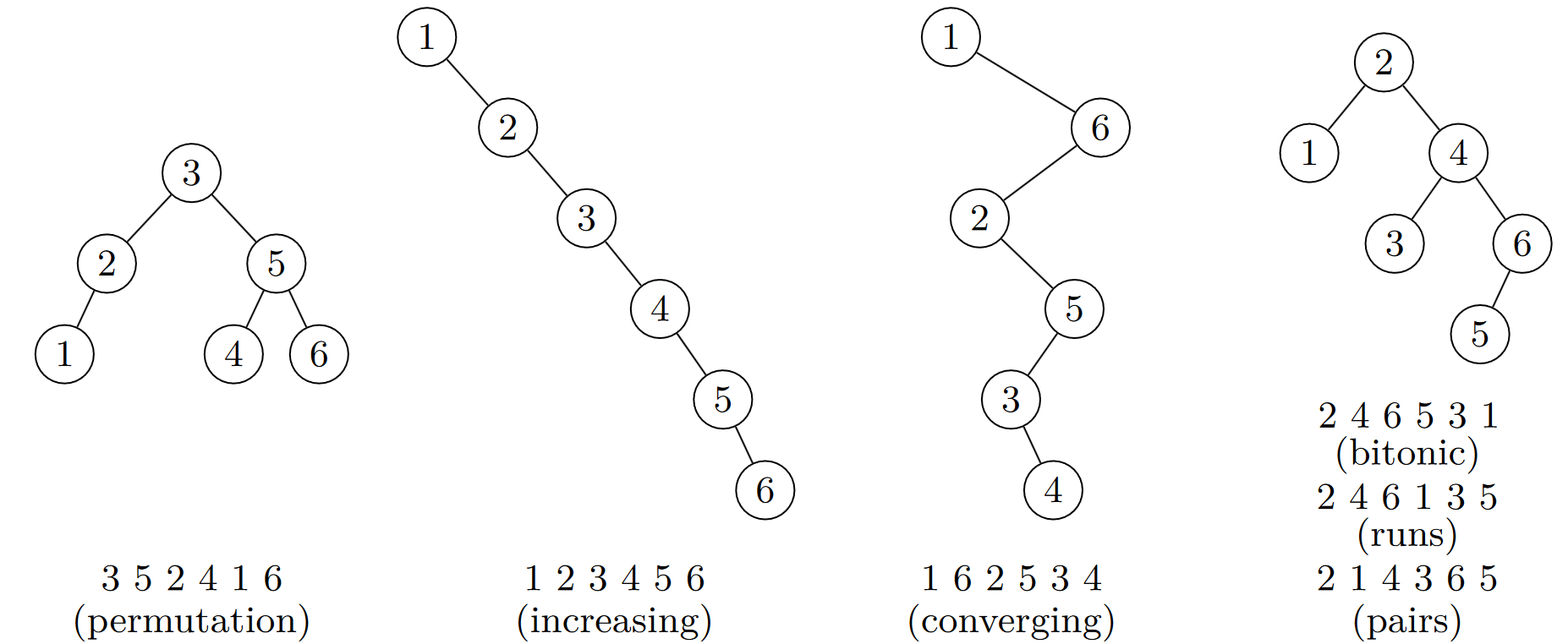 [Speaker Notes: The lower bound for pairs is dependent on p. Note pairs is also Θ(n) for p = ½.
The expected change to the right path is negative, ie., right path has expected O(1) length, and left path has expected length Θ(n)]
Summary
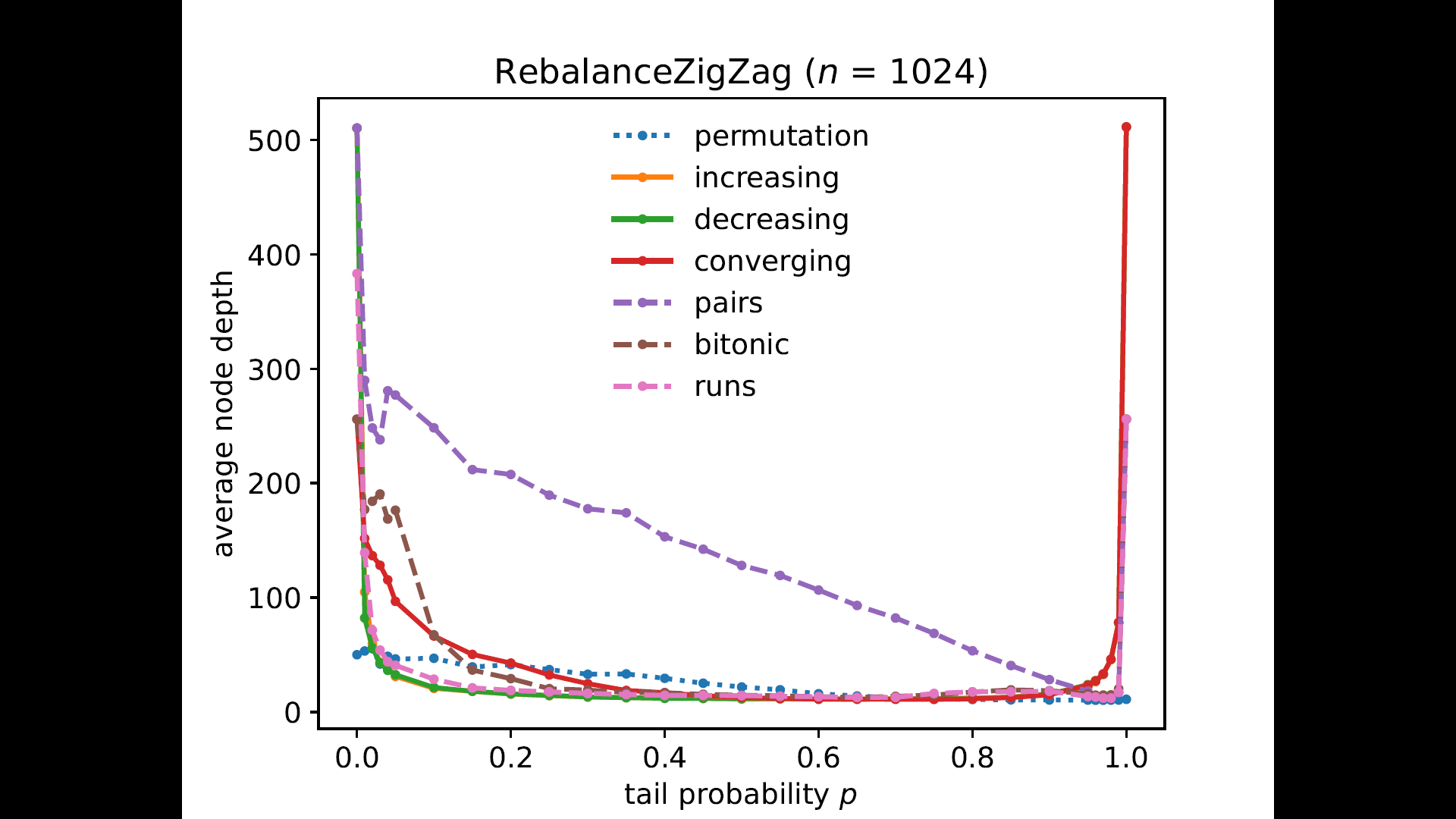 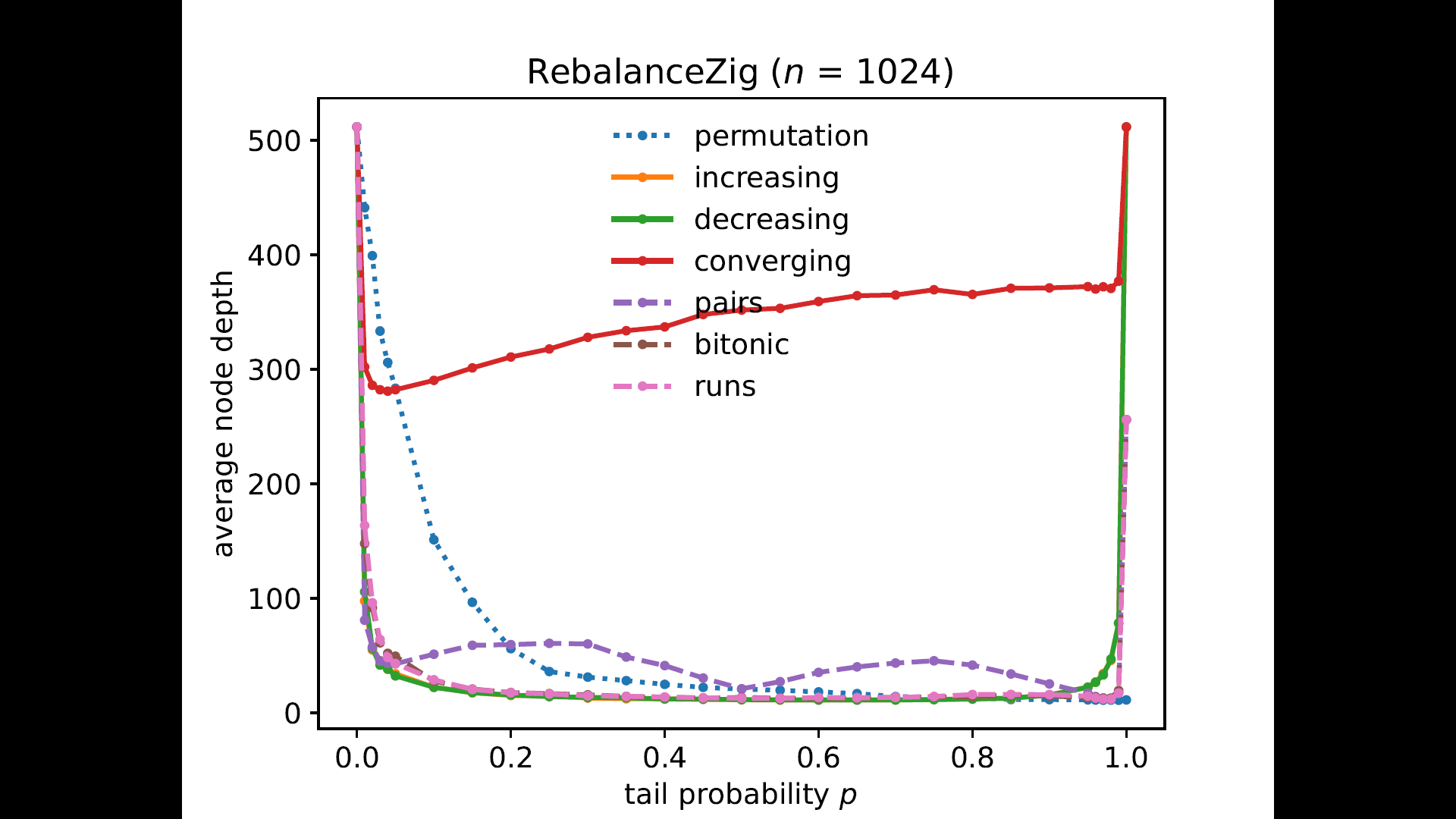 [Speaker Notes: Unknown for what p < 1 random permutations achieve expected logarithmic height]
Bottom-up Rebalancing Binary Search Trees byFlipping a Coin
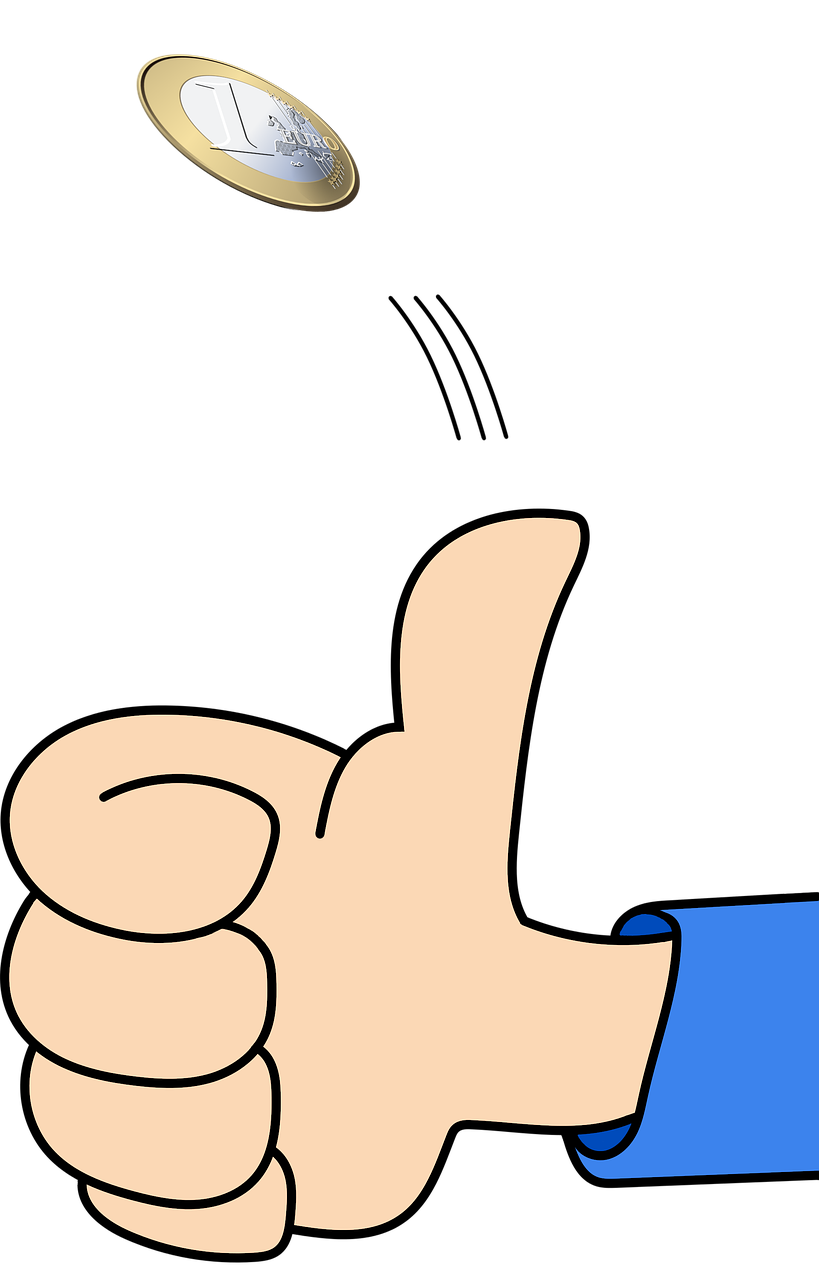 [Speaker Notes: Summary slide]
Bottom-up Rebalancing Balanced Binary Search Trees byFlipping a Coin
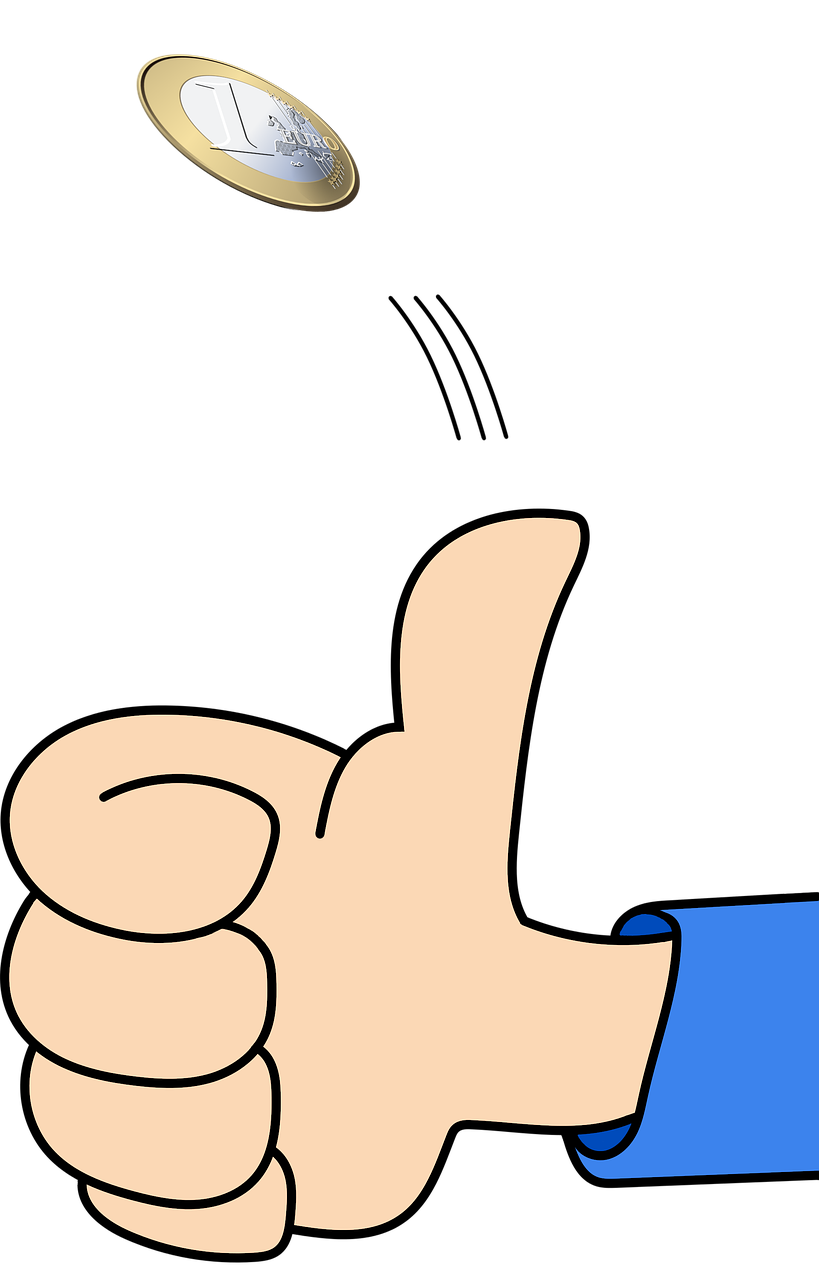 ?
[Speaker Notes: Open problem – the original working title of the paper…
Goal: just logarithmic height - not the same distribution as inserting a random permutation (likely impossible?)
Idea: Seidel computes subtree sizes using randomization, but that idea breaks when applied bottom-up]
Review
The paper considers an important problem…

The paper fails to solve the problem…

SCORE: 3 (strong accept)
[Speaker Notes: Goal of this talk is to present an open problem, and present ideas that fail to solve the general problem, but in some special cases solve the problem]
Flow diagram of research progress
known
fails
?
?
Want to go to FUN
Come up with
problem
Literaturereview
Open
problem
Propose solution
Makeproof
Theorem
new
stupiedidea
perhaps interesting
missinginsights
trivial
Try to solve it
Code it
Evaluate
Observe
Prove simpler
result
Lemma / Claim
debug
appears promising